Муниципальное казенное дошкольное образовательное учреждение «Детский сад № 1 п. Алексеевск Киренского района»
Аналитическая справка по итогам смотра-конкурса 
«Лучший мини-музей ДОУ»
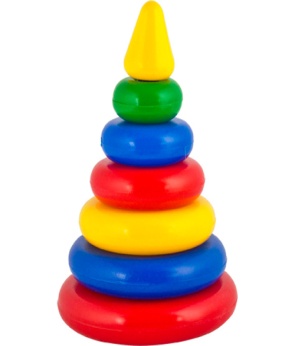 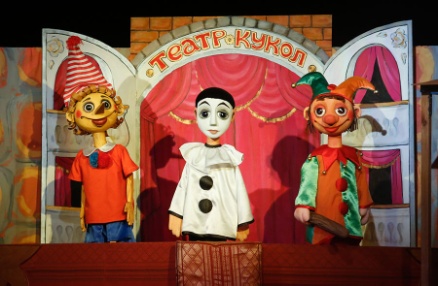 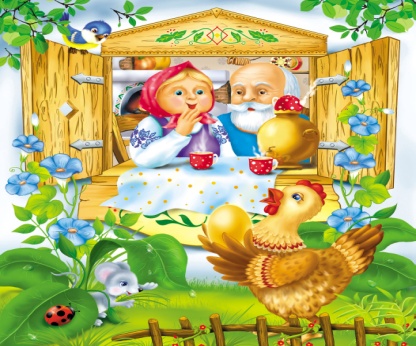 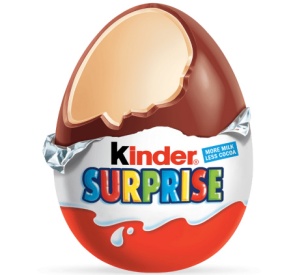 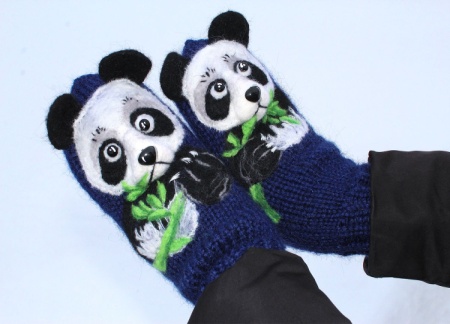 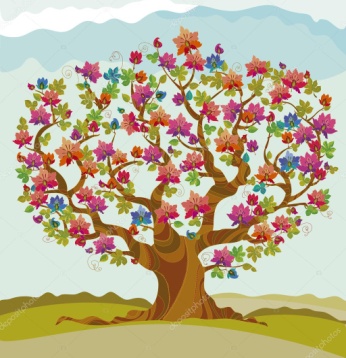 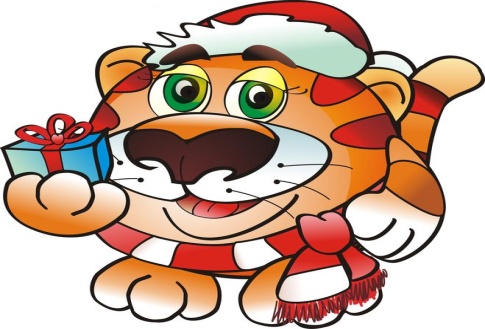 На основании годового плана работы МКДОУ «Детский сад № 1 п. Алексеевск» был проведен конкурс «Лучший Мини-музей ДОУ»Цель:  1. Выявление передового педагогического опыта по реализации направления «Музейная педагогика»2. Повысить профессиональную компетентность и творческую активность педагогов ДОУ3. Обогащение развивающей среды всех возрастных групп4. Формирование у дошкольников представлений о музее5. Создания дополнительных условий для организации самостоятельной и совместной деятельности педагогов и детей6. Организация сотрудничества с родителями (законными представителями) 7. Создание условий для развития проектно-исследовательских умений педагогов, воспитанников;
В период с 15.03.2022г. по 25.03.2022г. был организован и проведен смотр-конкурс мини-музеев групп дошкольного учреждения. В ходе смотра-конкурса оценивание мини-музеев проходило по следующим критериям:
Требования к оформлению и организации:
 

 расположение мини-музея (эстетический вид, креативность оформления, безопасность, соблюдение санитарно-гигиенических условий, соответствие возрасту детей)
тематика мини-музея (фантазия и оригинальность раскрытия темы конкурса - история создания мини-музея, рассказ о цели создания, интересных фактах и предметах музея
 наличие документации (план работы, содержание работы с детьми – подборка игр, художественной литературы и др. ,
 разнообразие экспонатов, умение педагога провести экскурсию по музею.
Содержанию
Тематике
Эстетическому оформлению
Оснащению материалами оборудованием и пособиями
Созданы с учетом возрастных особенностей детей
Расположены в доступных для детей местах
Созданы руками педагогов, родителей и детей
Представленные на смотр-конкурс мини-музеи разнообразны по:
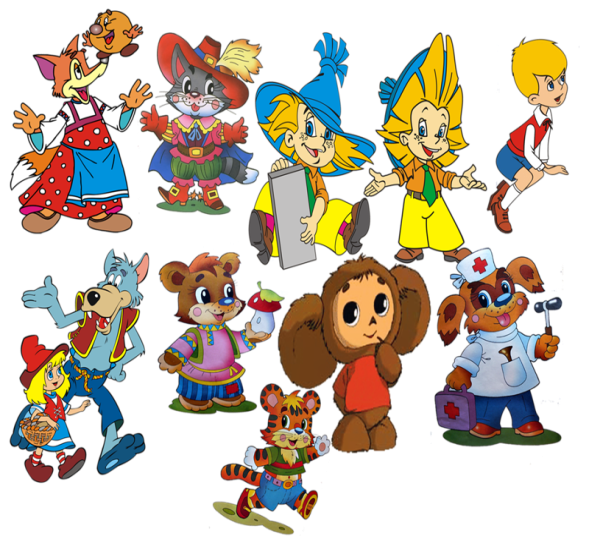 Воспитатели групп, совместно с родителями и с учетом мнения детей, достаточно креативно определили тематику своих мини-музеев, место для его размещения, оптимально наполнили содержанием, оснащением, разделами, спланировали формы и методы совместной деятельности с использованием мини-музея.
Педагог 1 младшей группы 
Воробьева Т.Ю.  представила 
Мини-музей «Сказки»
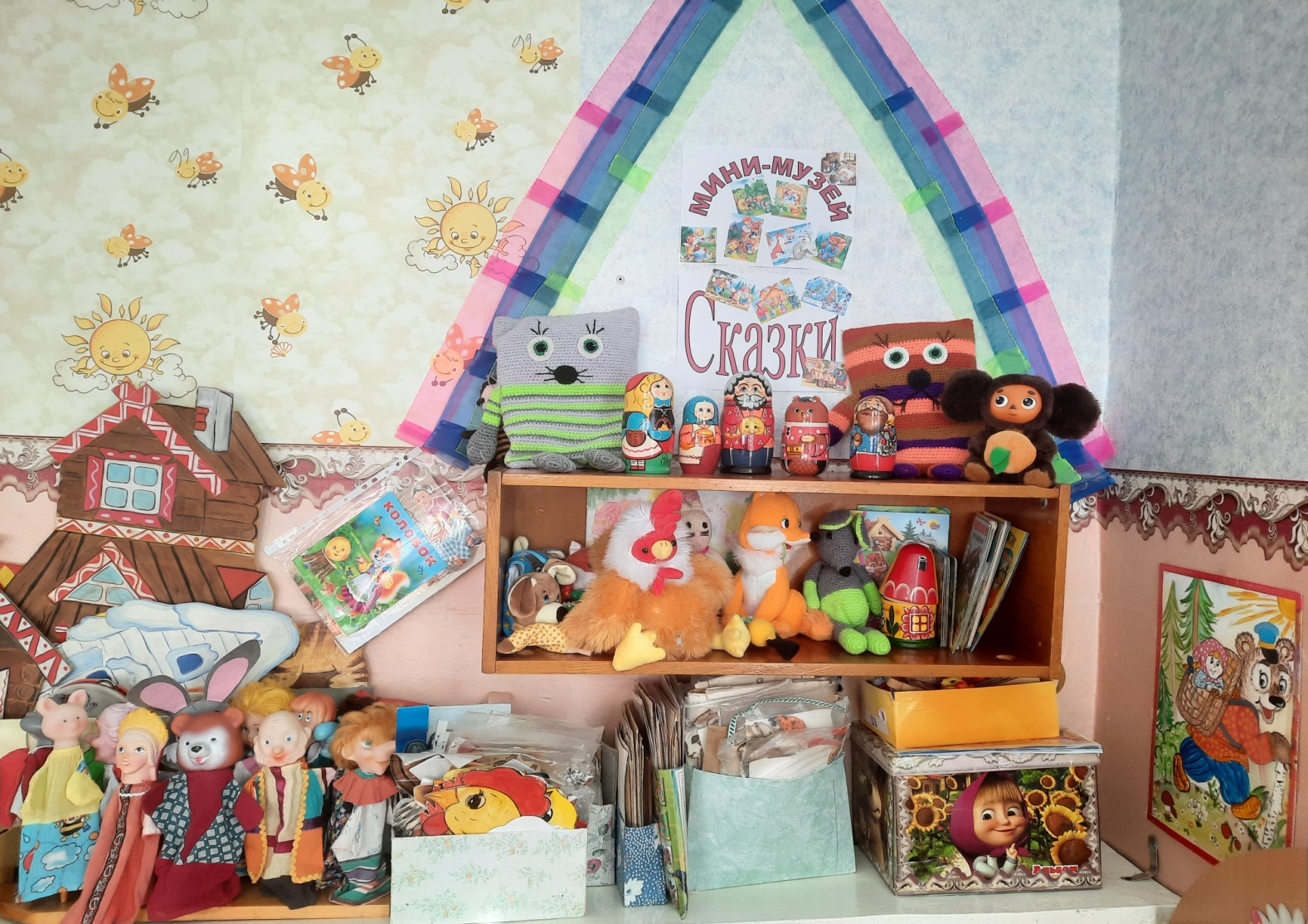 Цель: 
формировать  интерес к сказкам и книгам
расширять читательский кругозор
развивать у дошкольников эстетическое восприятие, воображение, внимание, мышление, которое будет способствовать успешному формированию гармоничной личности дошкольника
При организации музея педагог ставил перед собой определенные задачи:  1. Развивать познавательную детскую активность и мелкую моторику пальцев рук 2. Развивать устную речь, навыки общения3. Пробудить в детях интерес к сказке, книге4. Воспитывать доброту, трудолюбие, отзывчивость
В музее собраны разнообразные кукольные театры, театральные сказочные атрибуты, пальчиковый театр, плоскостной театр и др.
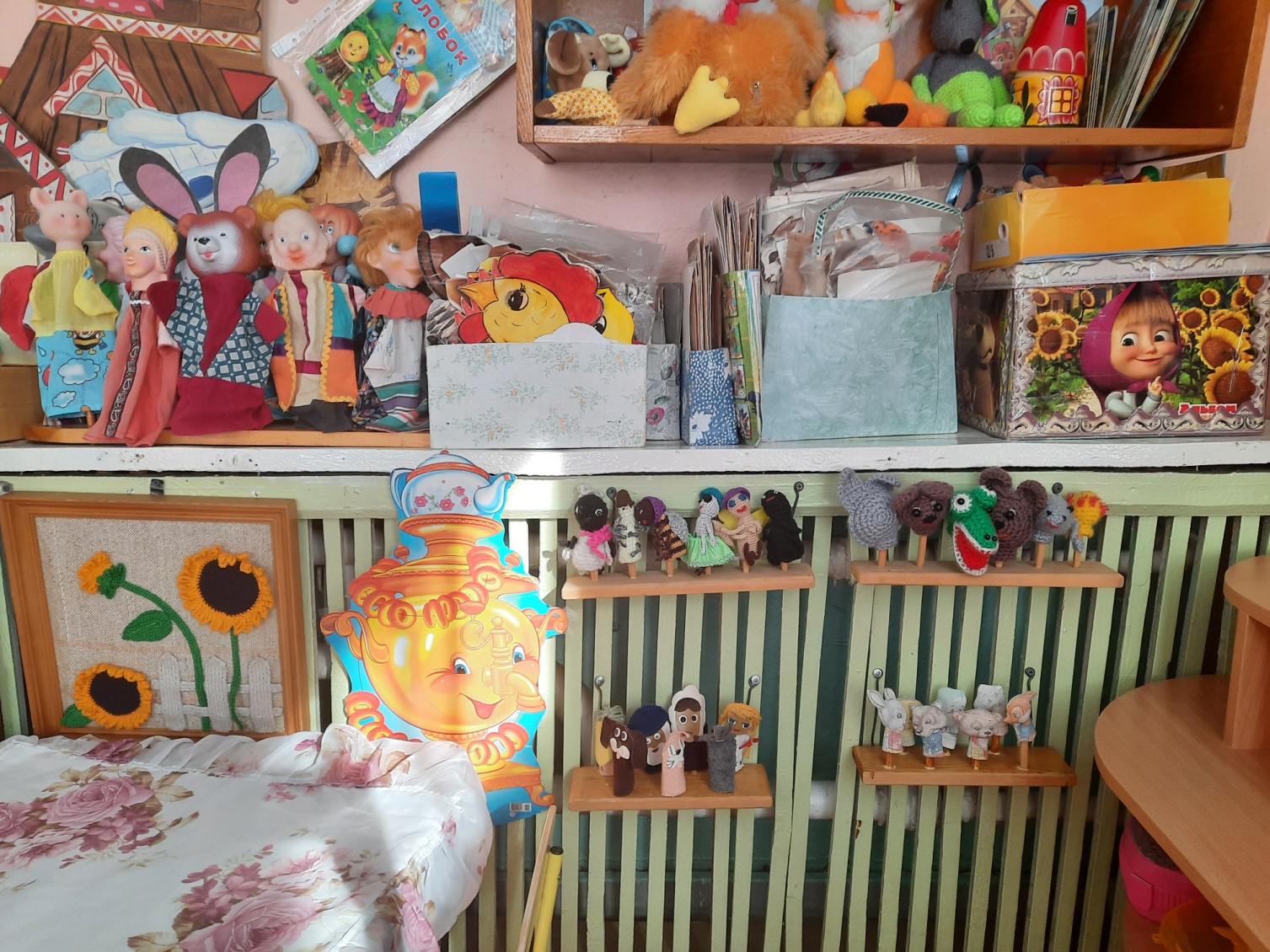 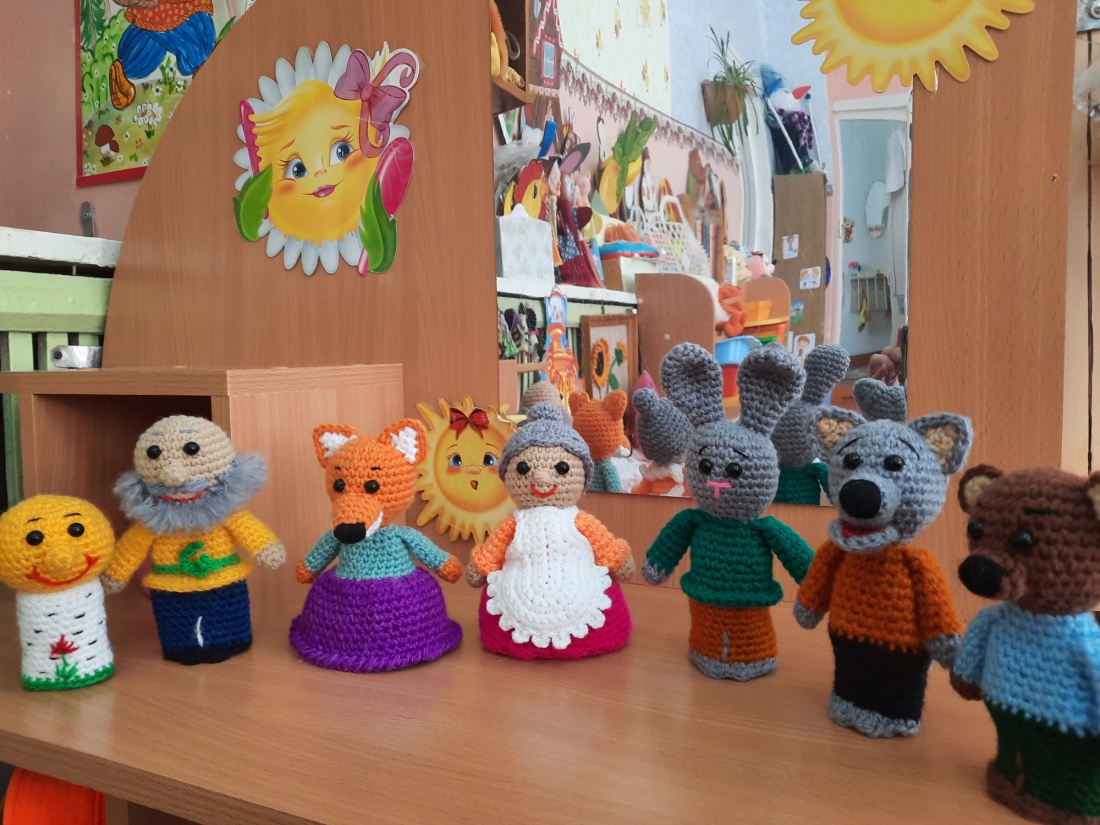 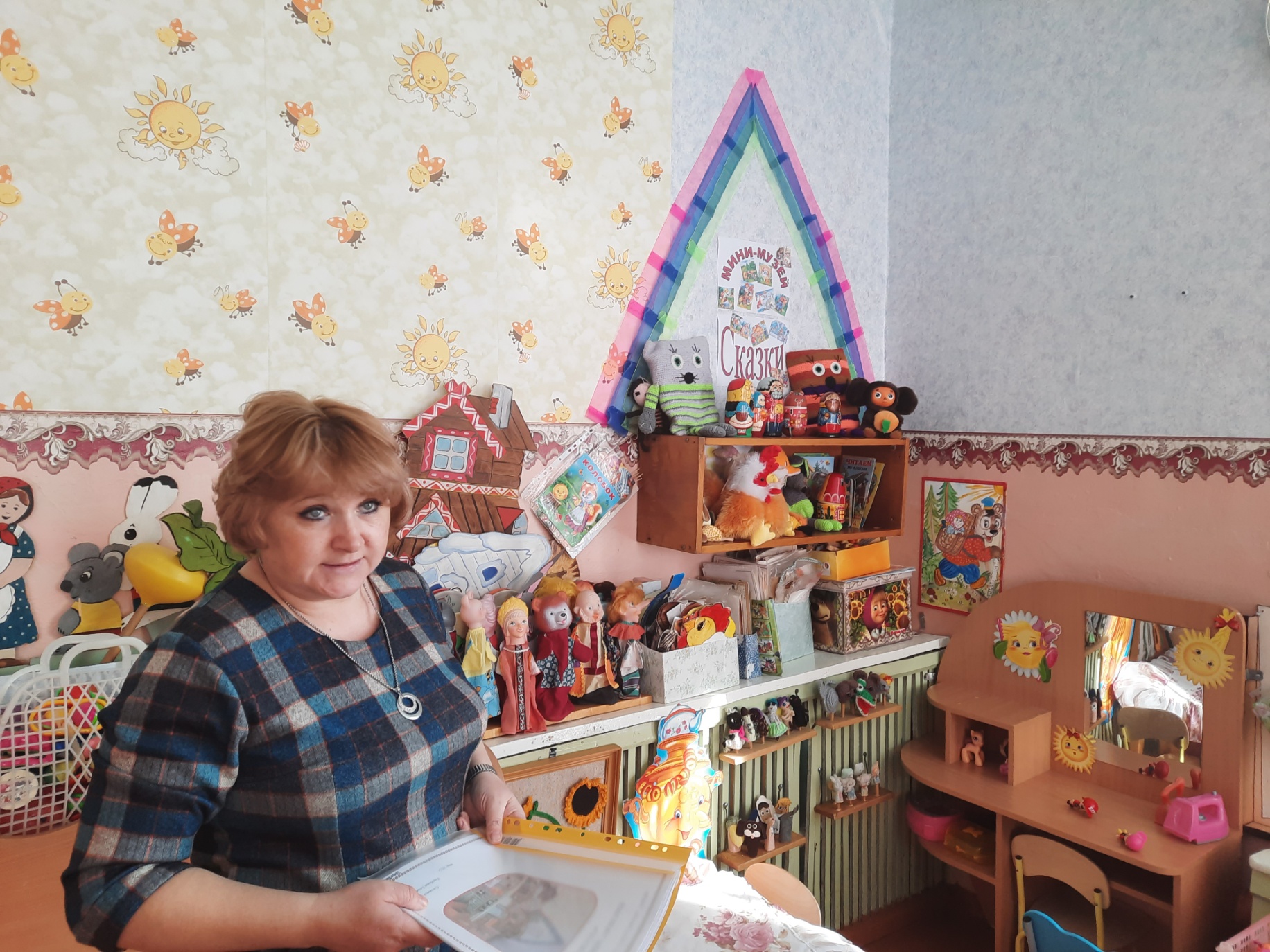 Показ пальчикового театра «Колобок»
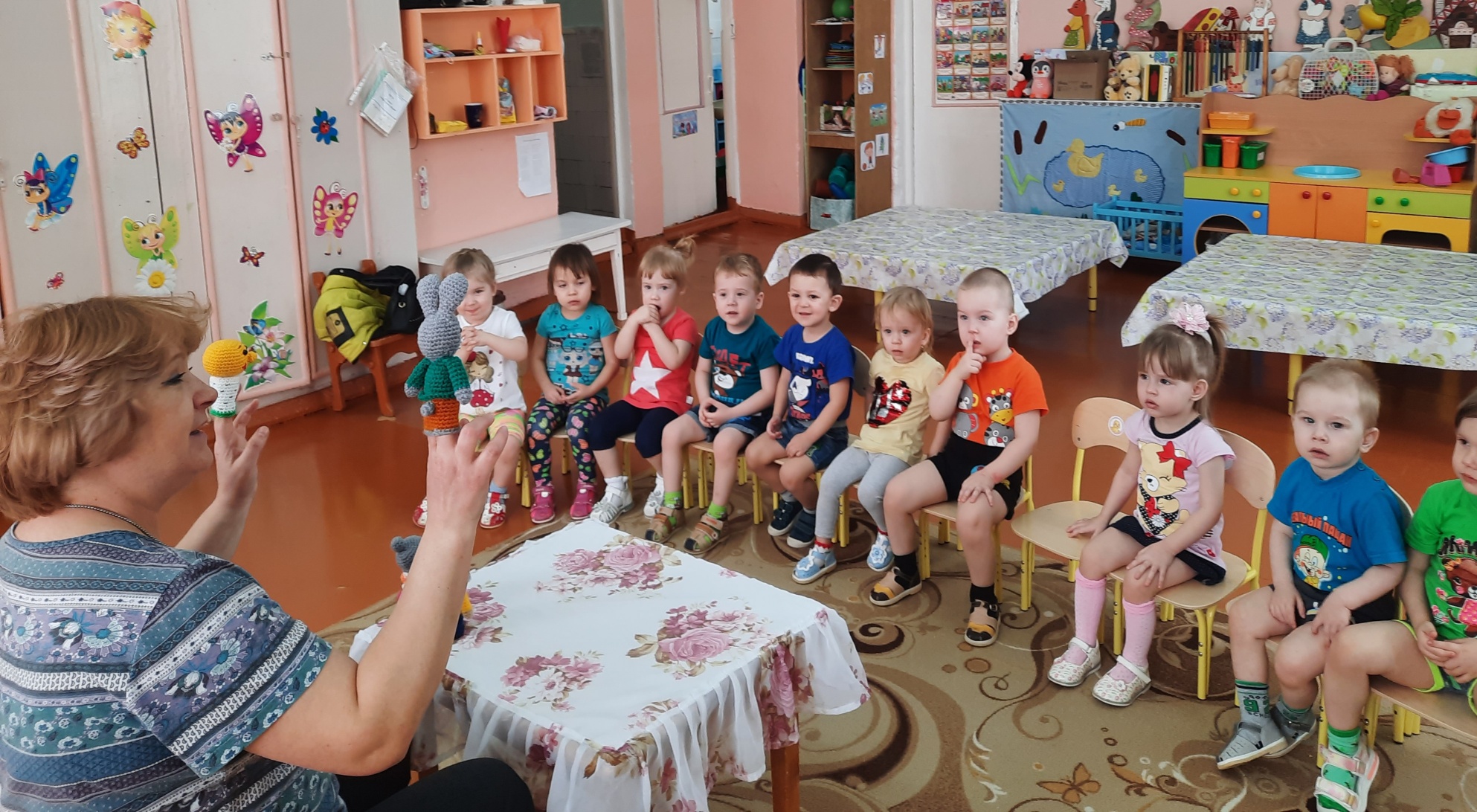 Имеется библиотека, где собраны сказки, загадки, сюжетные картинки, сборники мультфильмов по сказкам, музыкальные книжки.Все экспонаты выполнены руками педагогов и родителей.
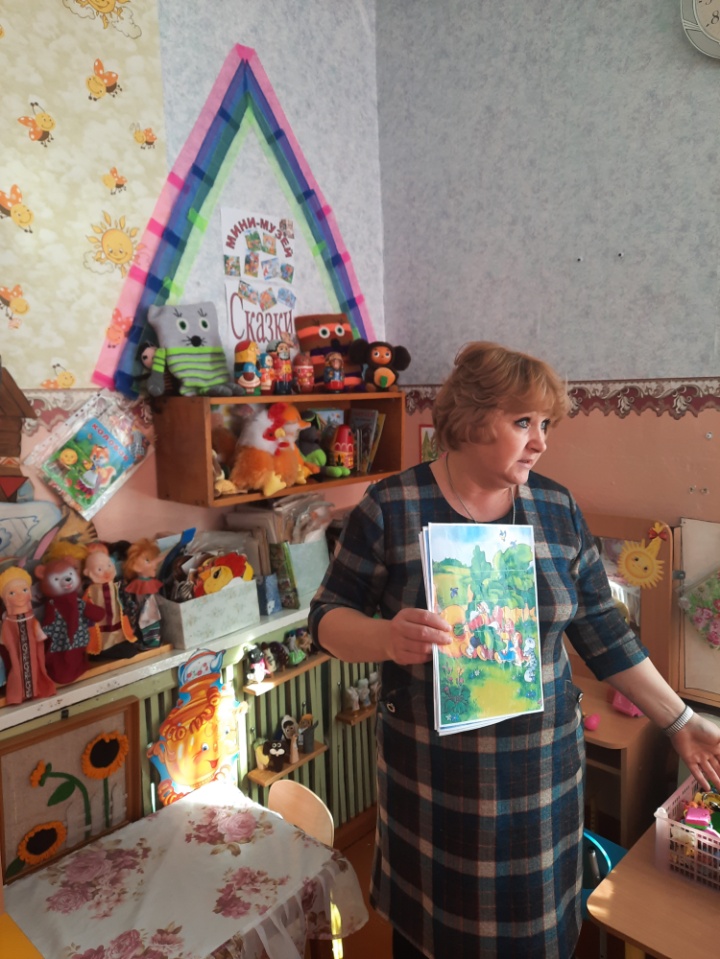 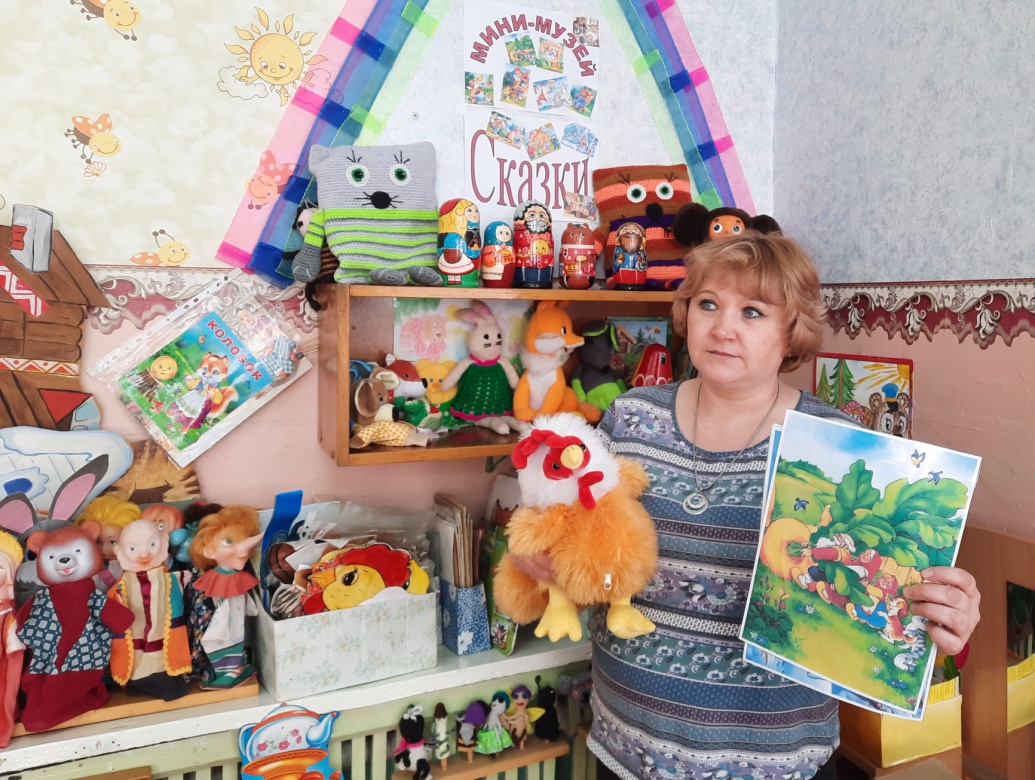 Педагог II младшей  группы Трофимова А.В. представила Мини-музей «Такие разные рукавички»
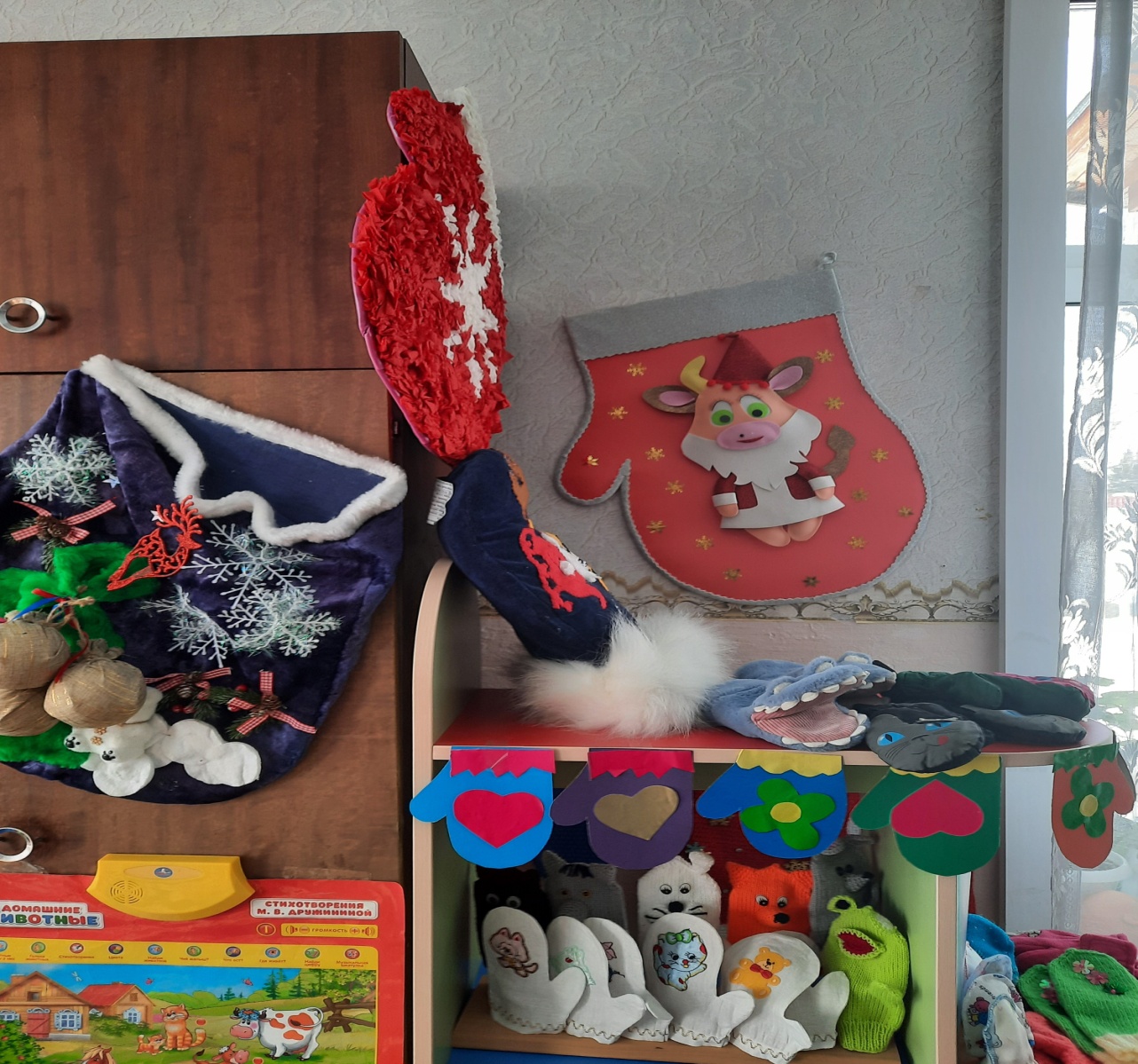 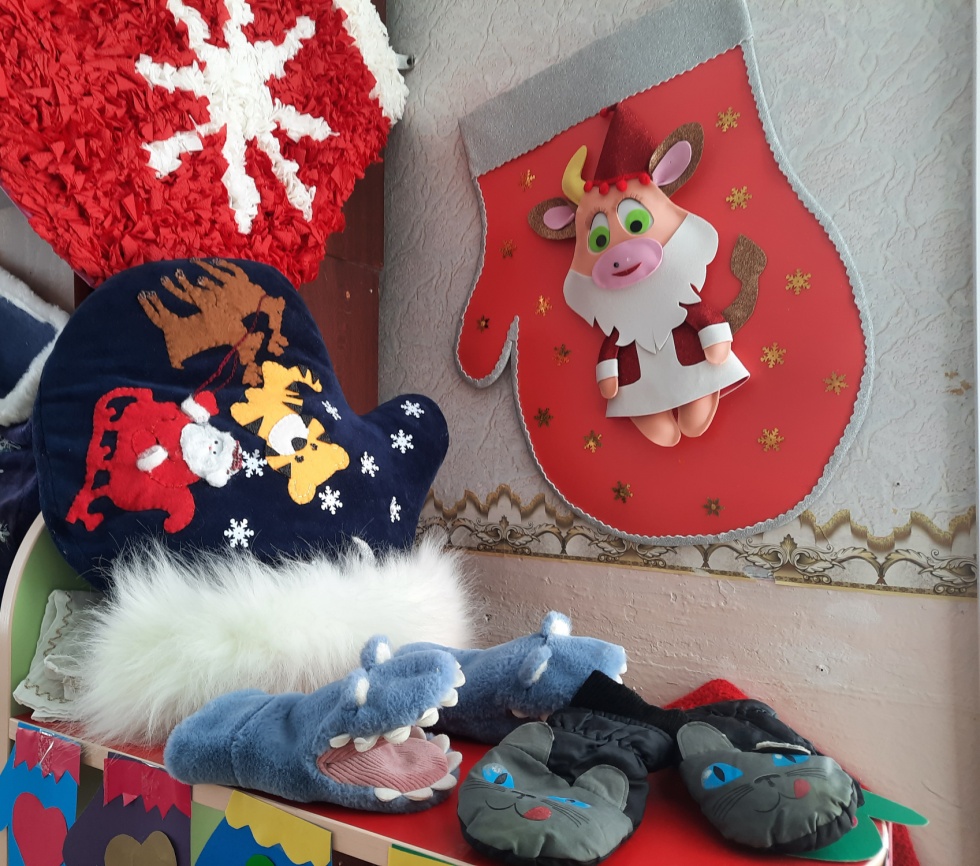 Цель: 
создать условия для совместного творчества взрослых и детей; 
познакомить с разнообразием и назначением рукавиц.
При организации музея педагог ставила перед собой определенные задачи:  1. Совершенствовать сенсорное развитие и мелкую моторику рук у детей2. Способствовать игровой деятельности ребенка, познавательной активности, развитию творчества, исследованиям и экспериментированию с рукавичкой.3. Воспитывать заботливое отношение к экспонатам.
В музее собраны разнообразные  варежки:Сувенирные варежкиВарежки фабричной и ручной работы
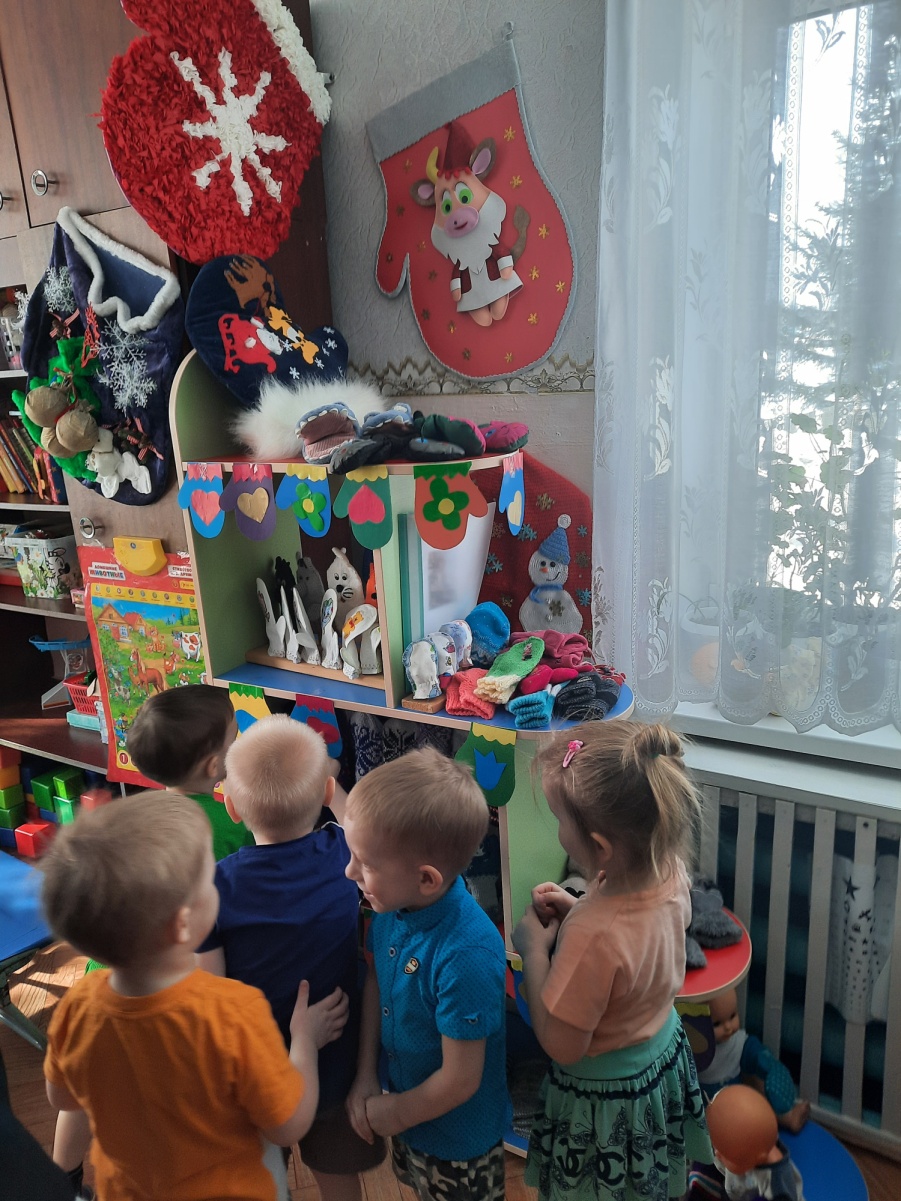 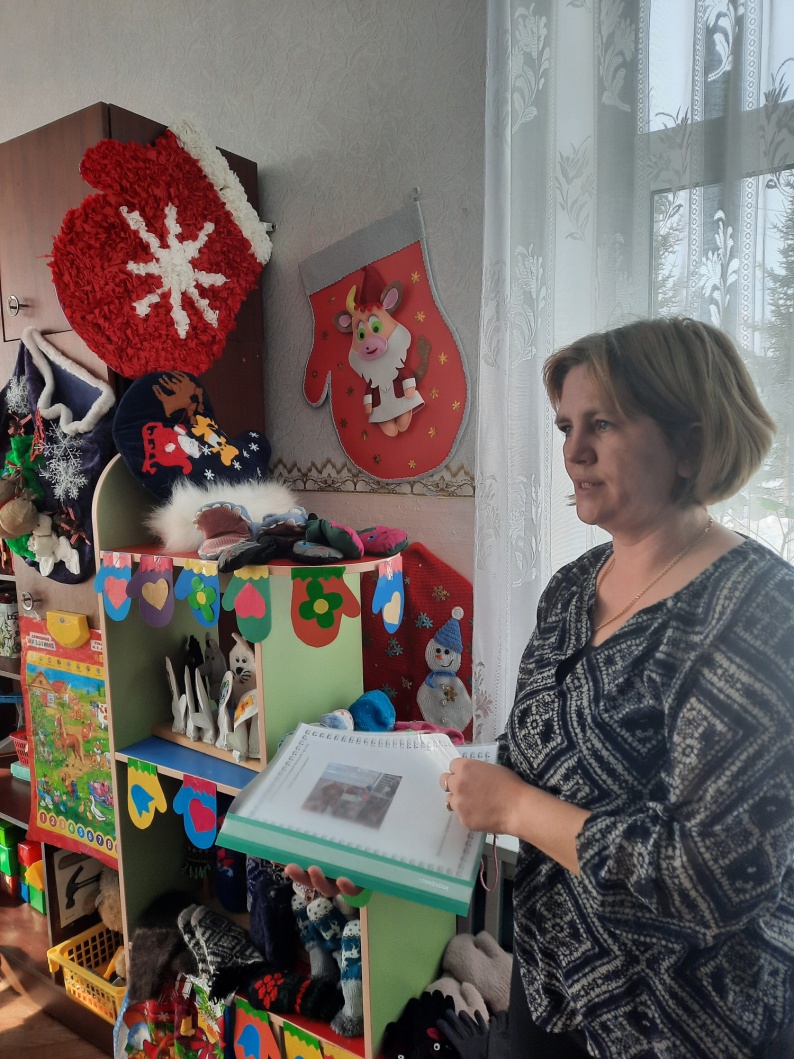 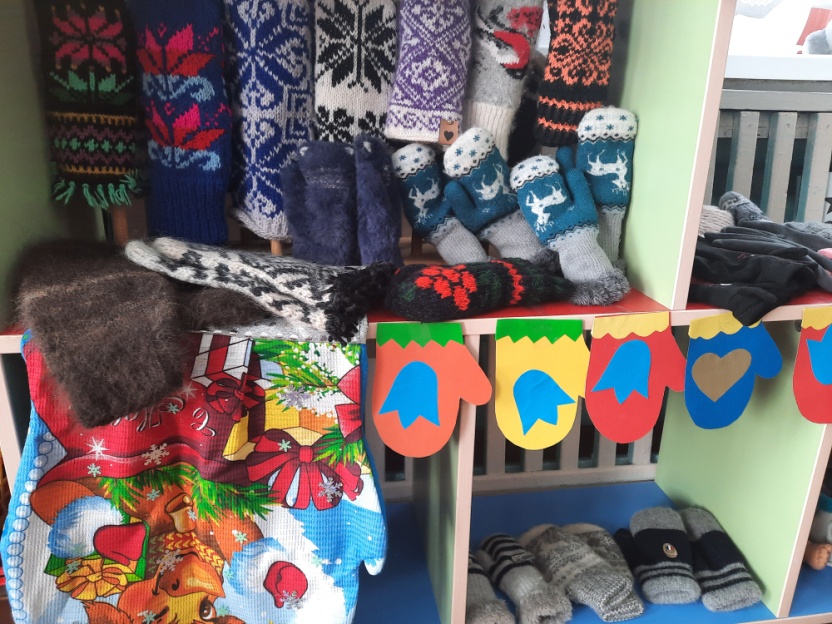 Варежки для взрослых и детейТеатр «Рукавички»
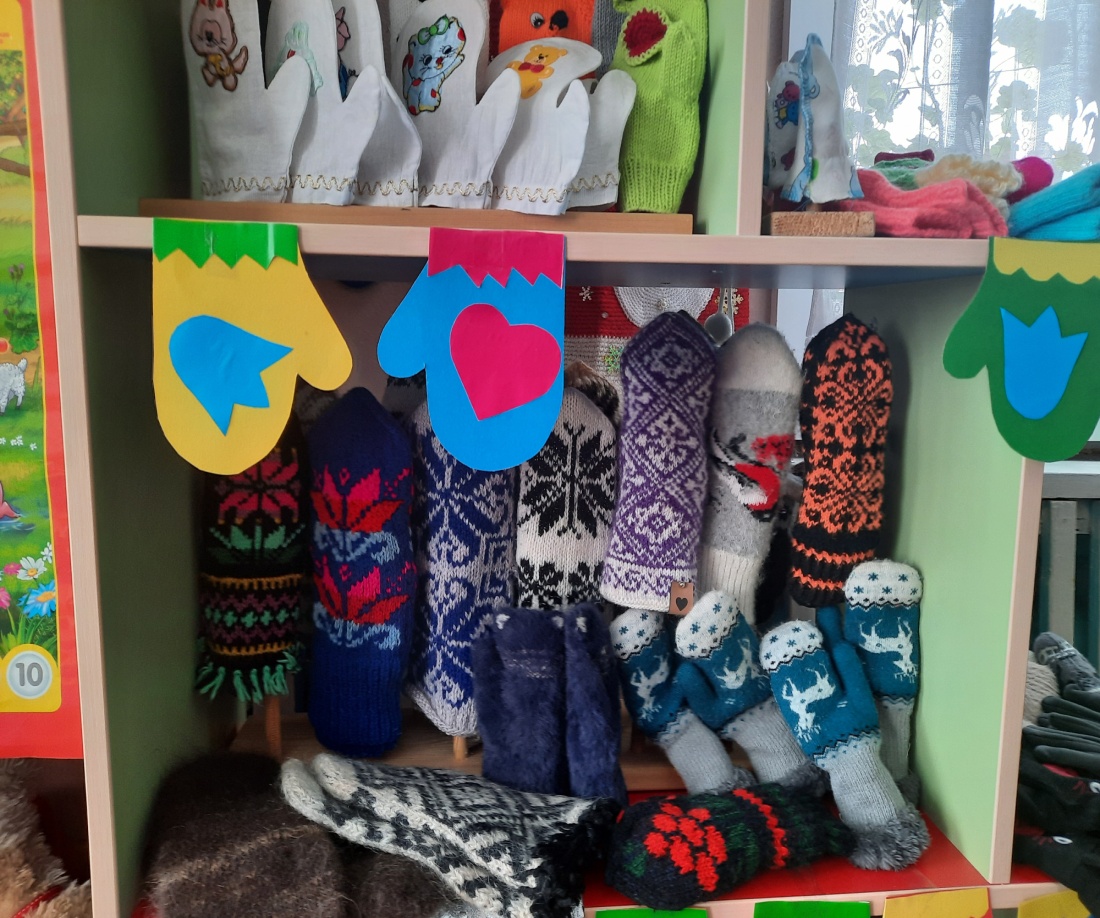 Экспонаты выполнены руками педагога и родителей. Особенно огромную роль в создании мини-музея сыграли бабушки и родители детей.
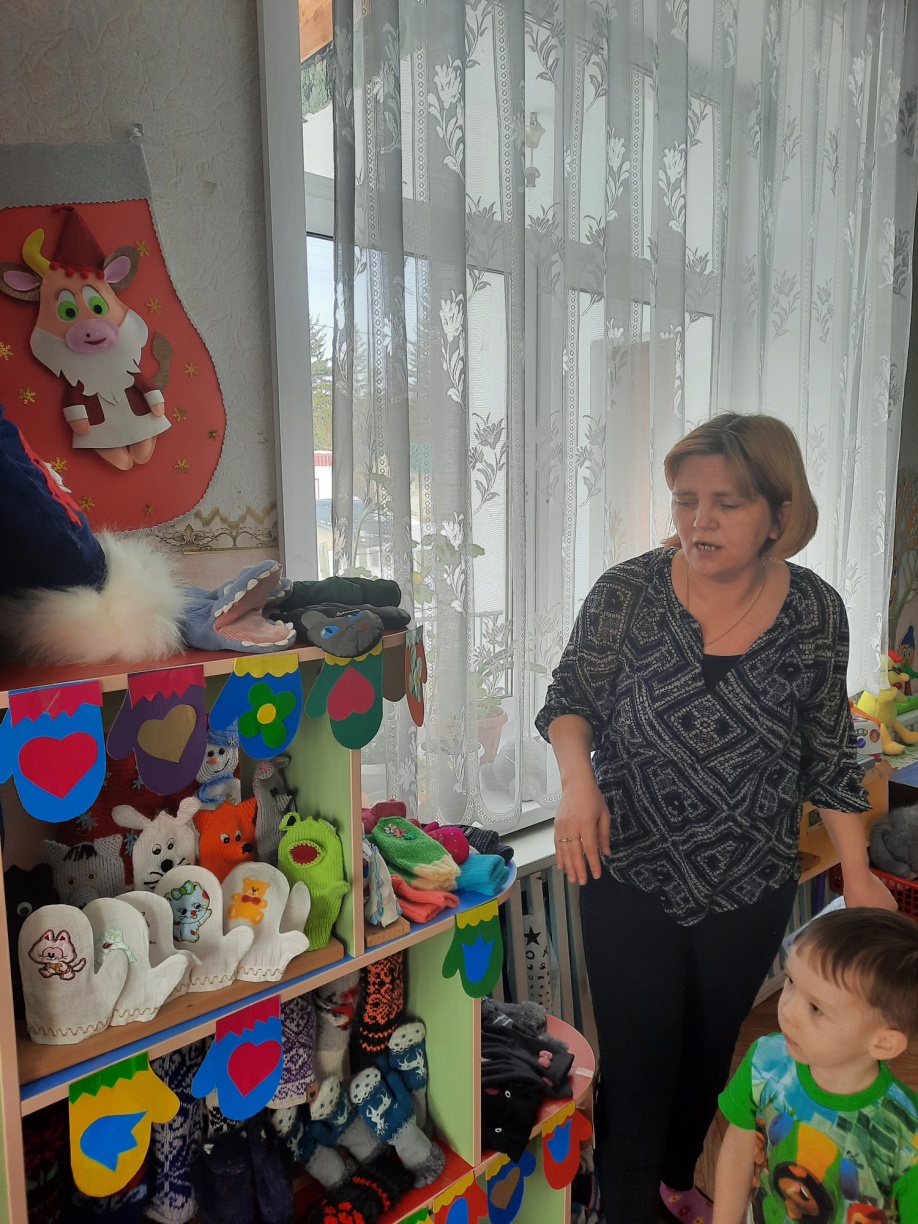 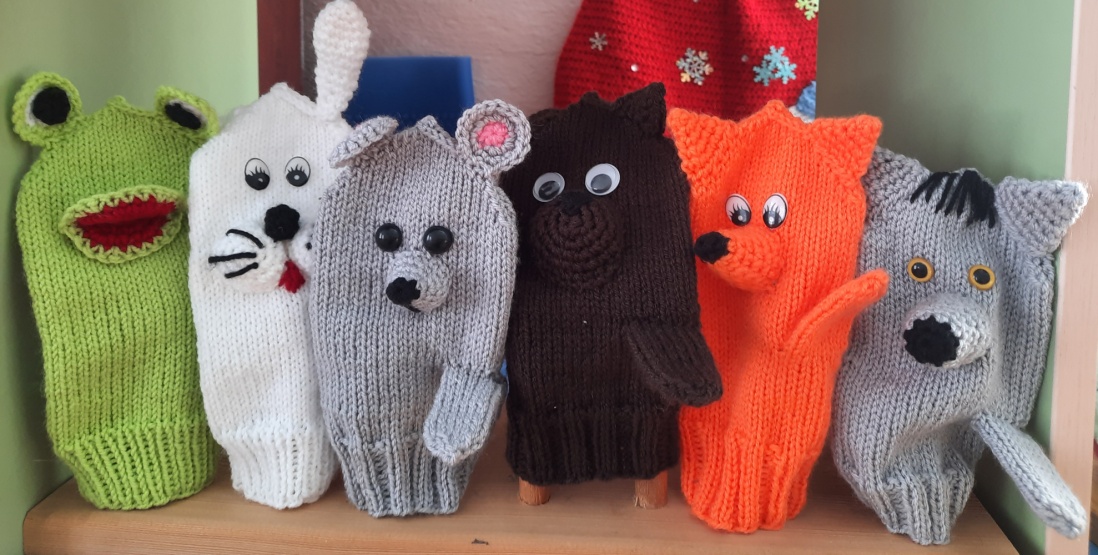 Педагог средней группы 
Москвитина К.А.  представила 
Мини-музей «Такие разные игрушки»
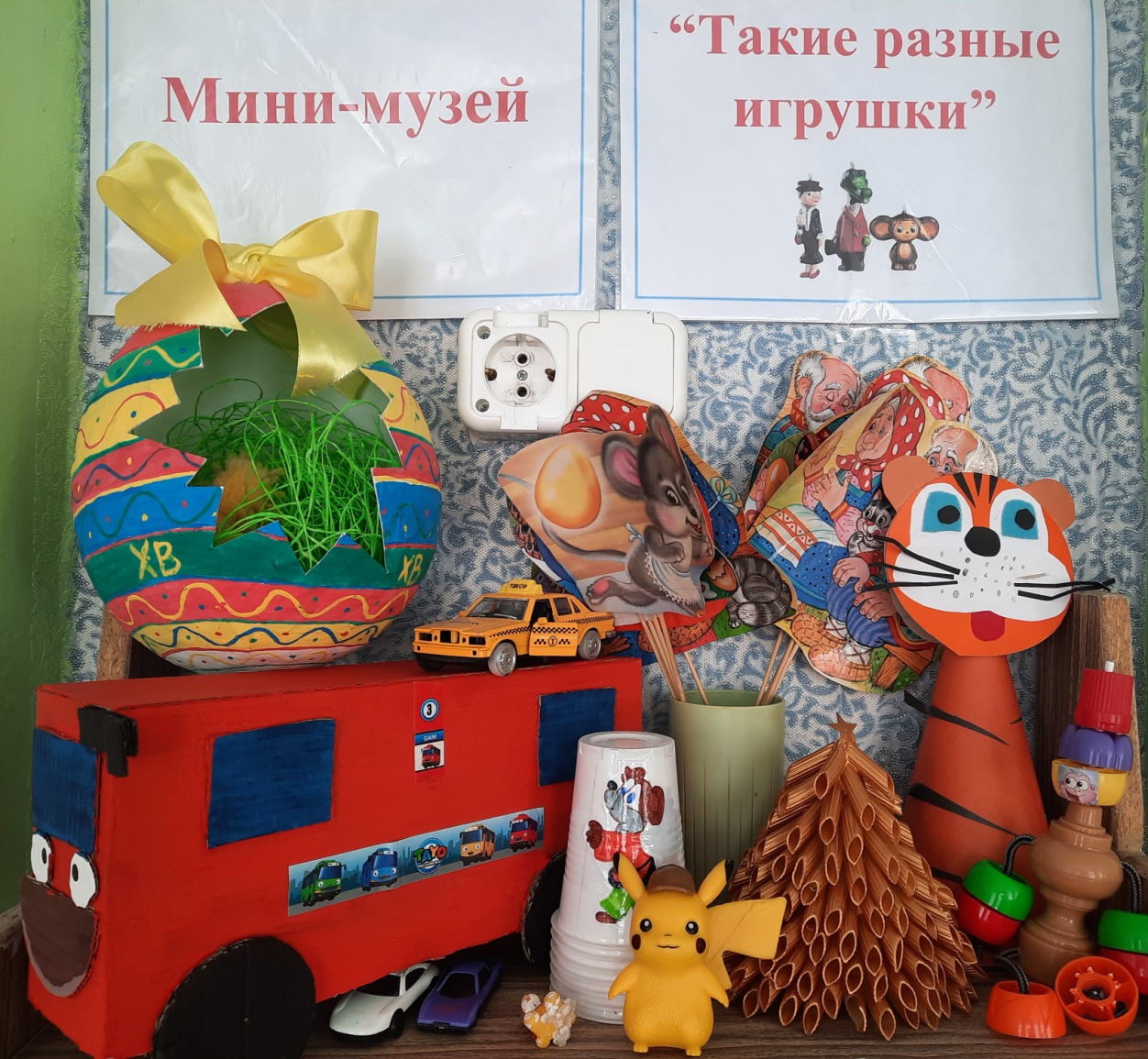 Педагоги активно используют экспонаты музея в образовательном процессе: знакомят детей с игрушками, историей их появления и материалами, из которых они изготовлены.
Цель: Дать детям представление об игрушке, познакомить с  историей возникновения игрушки
При организации музея педагог ставила перед собой определенные задачи:  1. Развивать умение устанавливать причинно-следственные связи2. Знакомить детей с материалами из которых могут быть изготовлены игрушки3. Воспитывать интерес к игрушке, развивать любознательность.
Тем самым воспитывают интерес к игрушке, развивают любознательность; активизируют совместную деятельность родителей и детей, развивают мелкую и крупную детскую моторику.
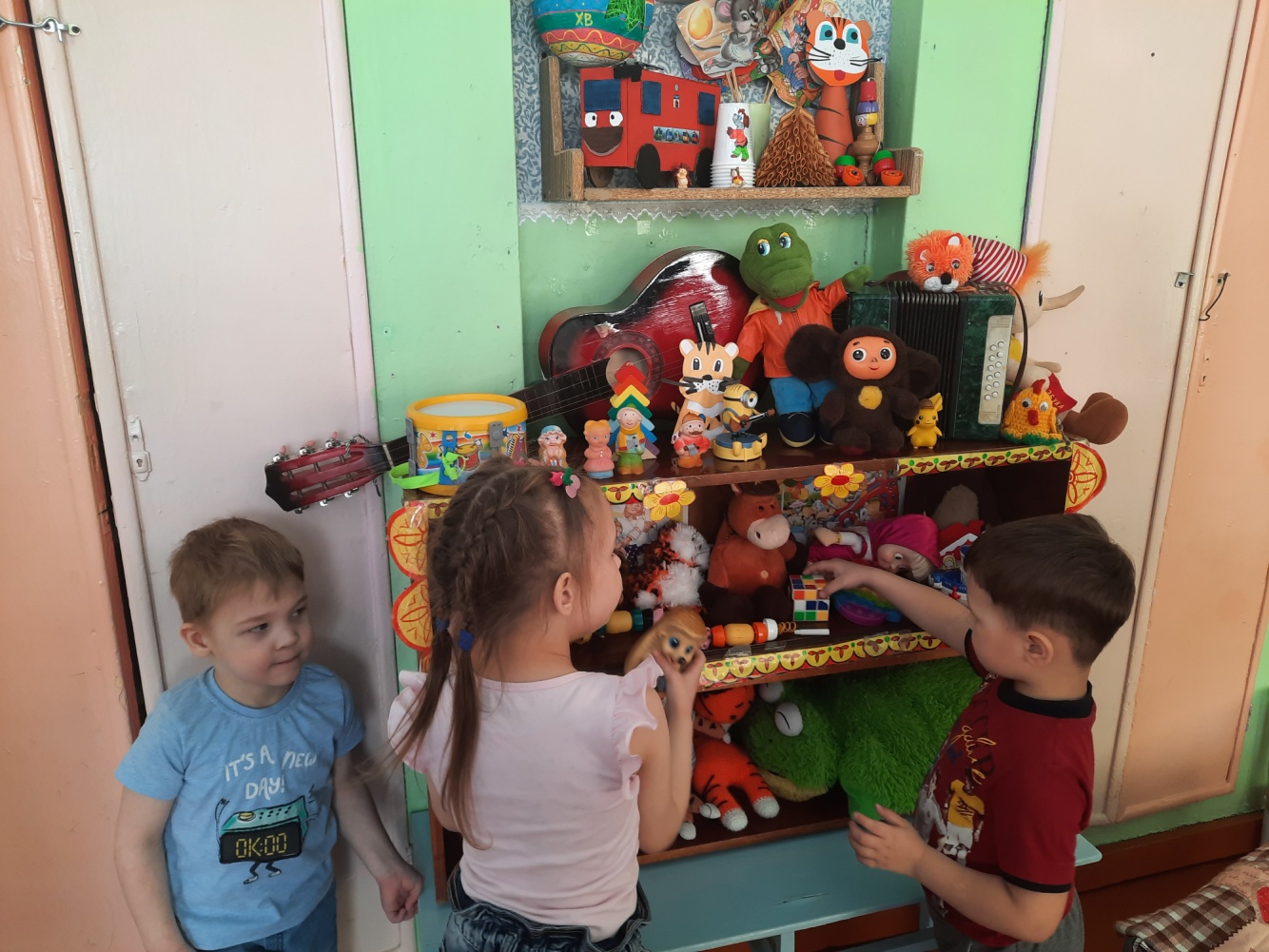 Педагог старшей группы № 1 
Зарубина А.Н. представила 
Мини музей «Волшебный мир театра»
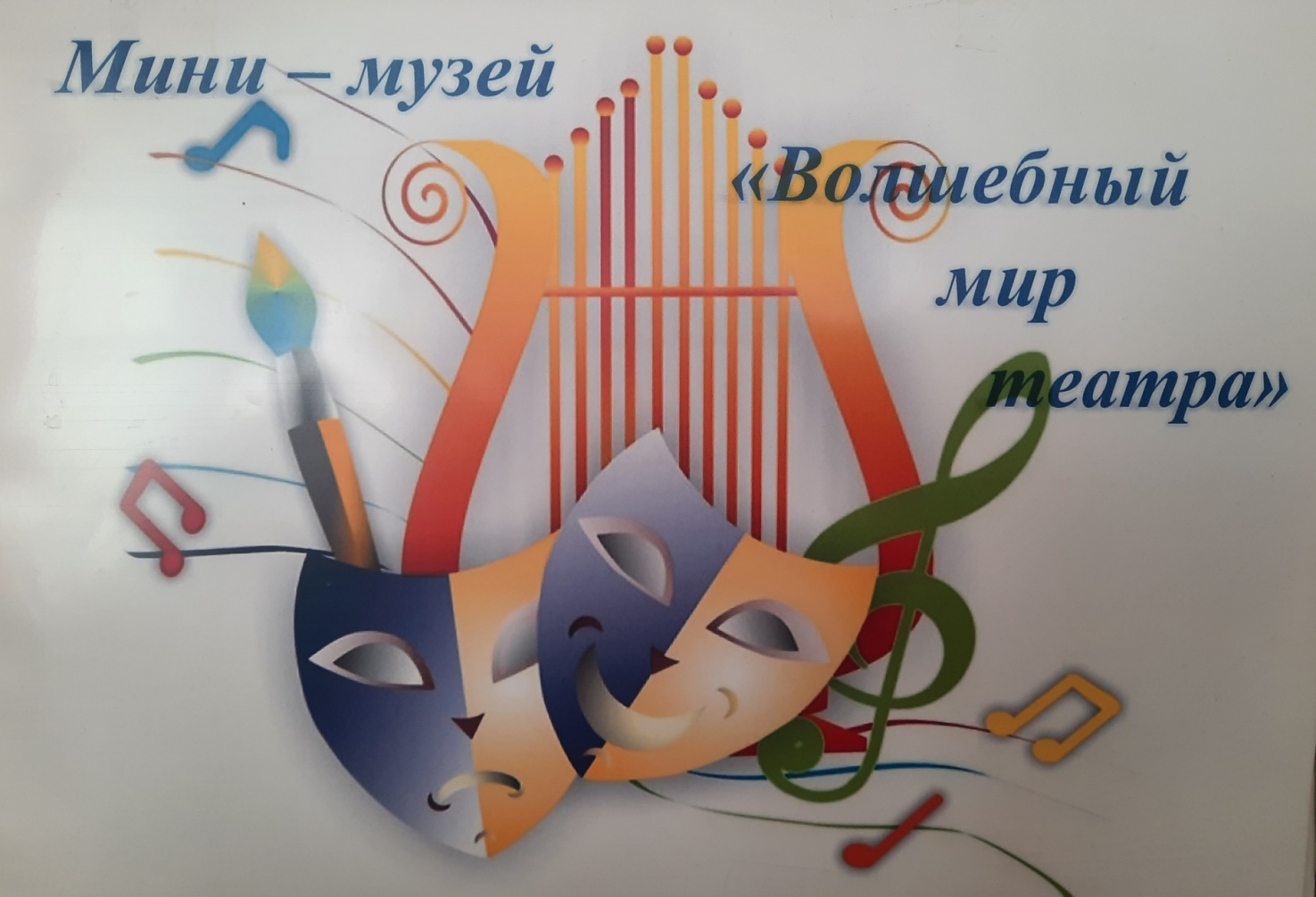 Цель: создать условия для развития творческой активности и артистических способностей в театрализованной деятельности.
При организации музея педагог ставила перед собой определенные задачи:  1. Воспитание у дошкольников основ музейной культуры2. Создание условий для игр-драматизаций3. Знакомство детей с разными видами театра
Экспонаты представленные в музее знакомят детей со сказками и героями сказок и находятся в свободном доступе для детей.
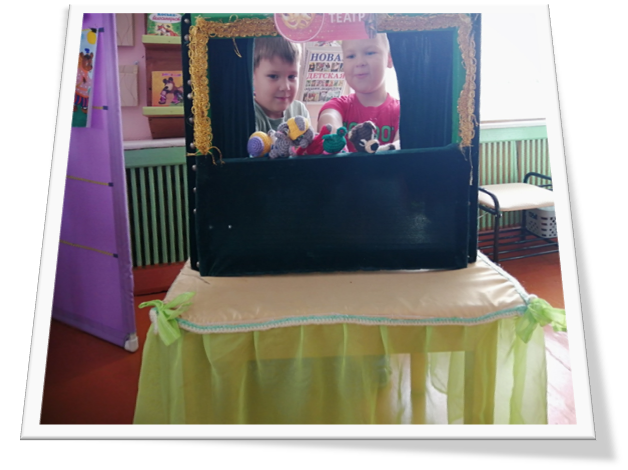 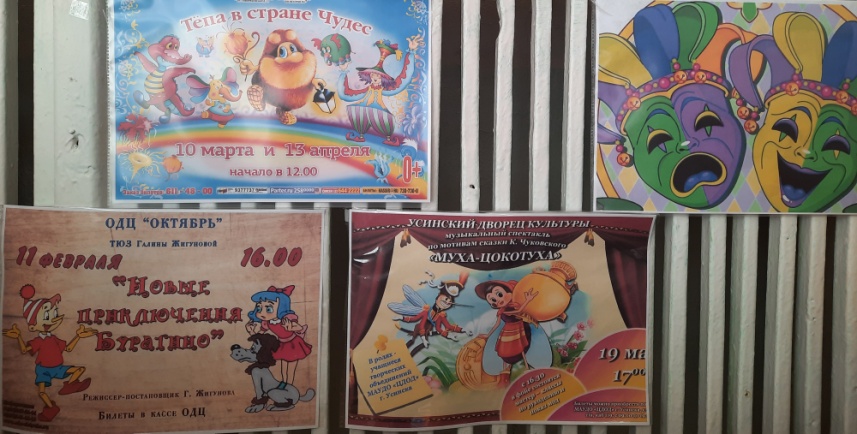 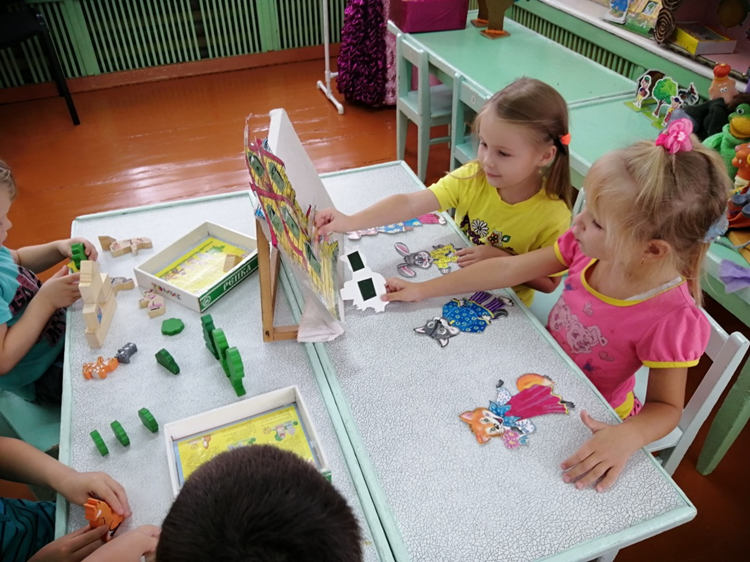 По средством музея педагоги обогащают словарный запас детей, учат их рассуждать, развивают умение применять свои знания в беседе, выстраивать связные высказывания, развивают детское мышление, фантазию, творческие способности, развивают коммуникабельность и умение общаться со взрослыми и сверстниками, воспитывают чувство дружбы.
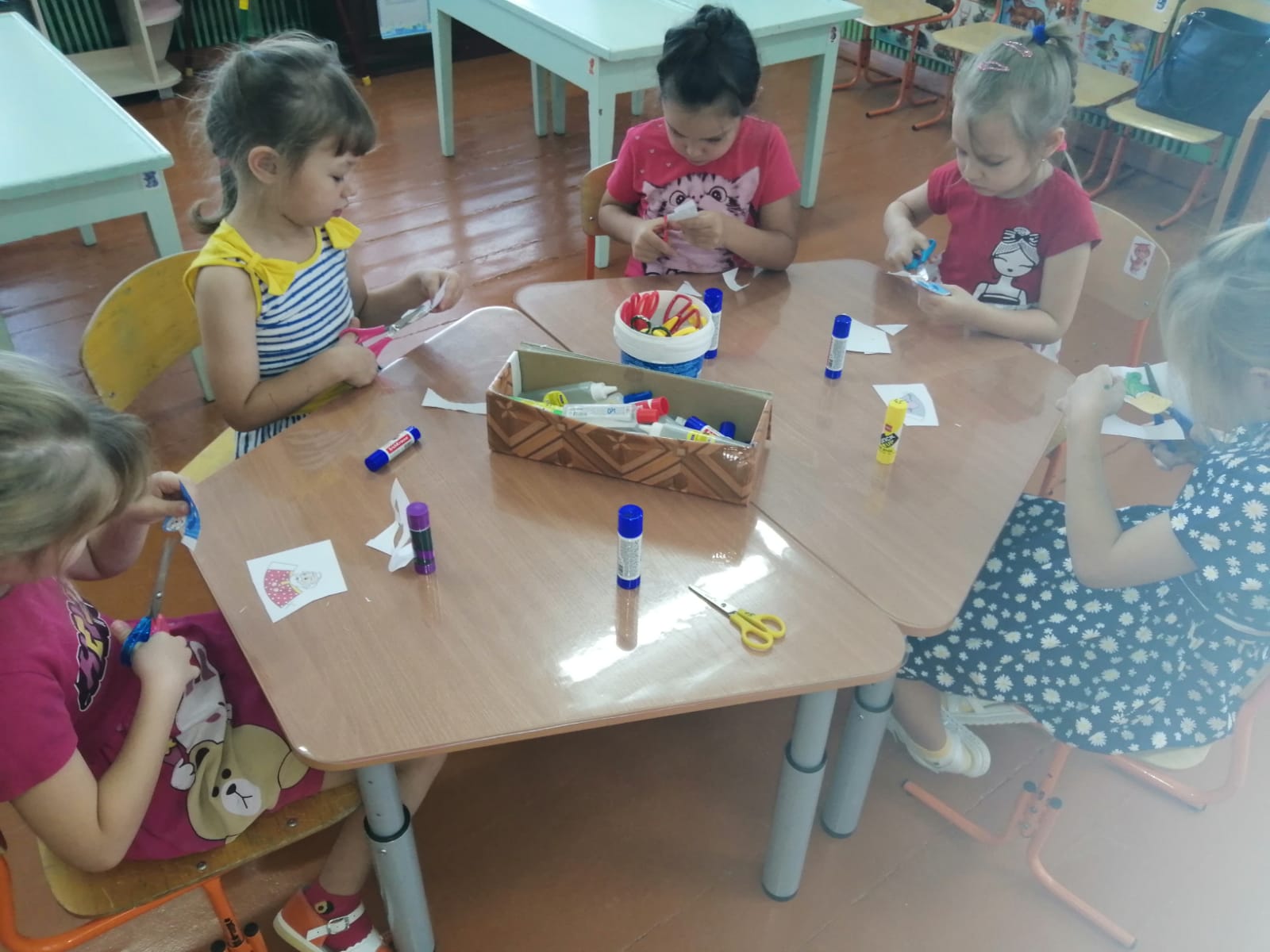 В музее собраны разнообразные кукольные театры, театральные сказочные атрибуты. Все экспонаты выполнены руками педагогов, родителей и детей. Также дети постоянно участвуют в постановке театра
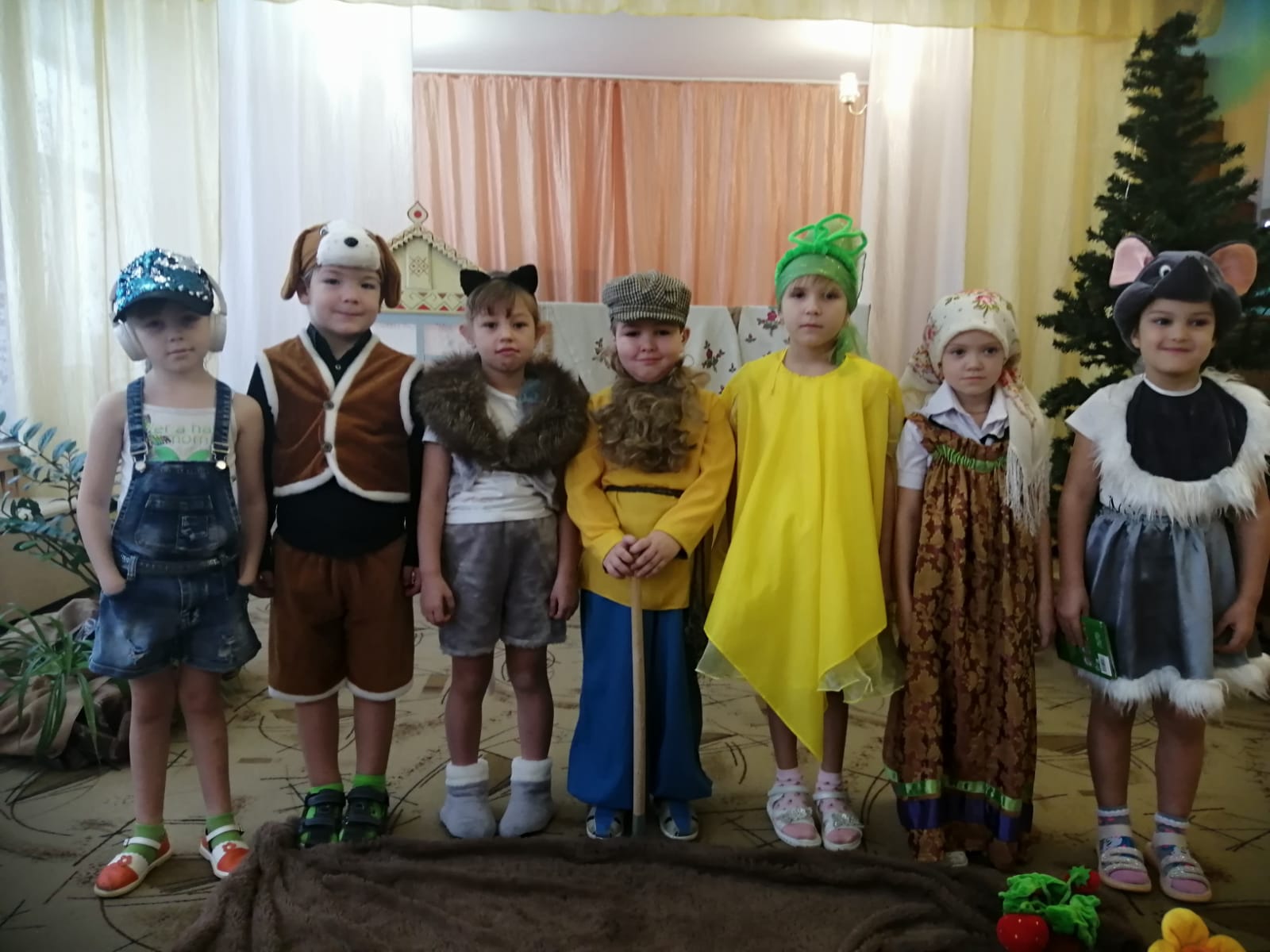 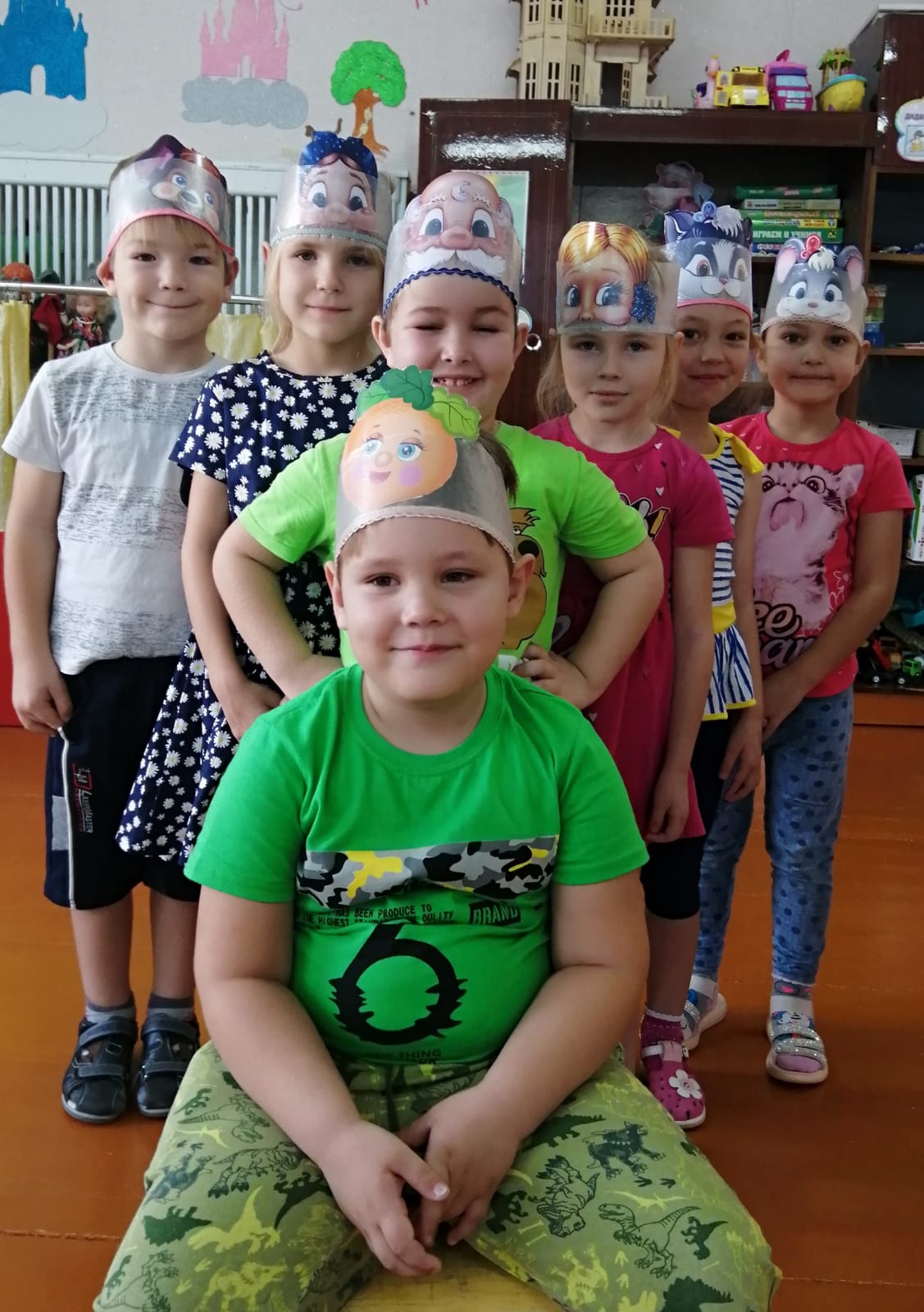 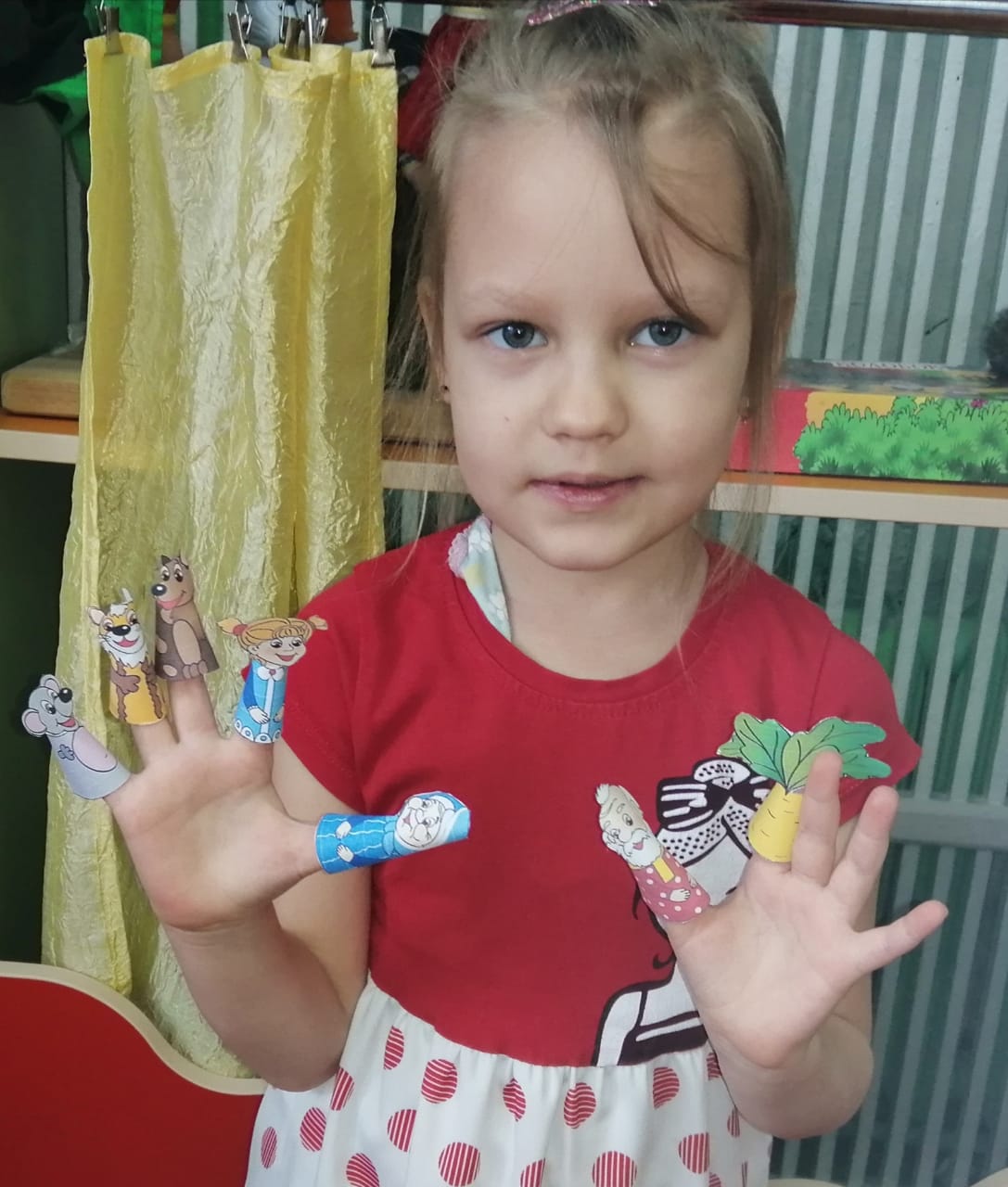 Педагог старшей группы № 2 Попова О.Г. представила  Мини музей «Символы года»
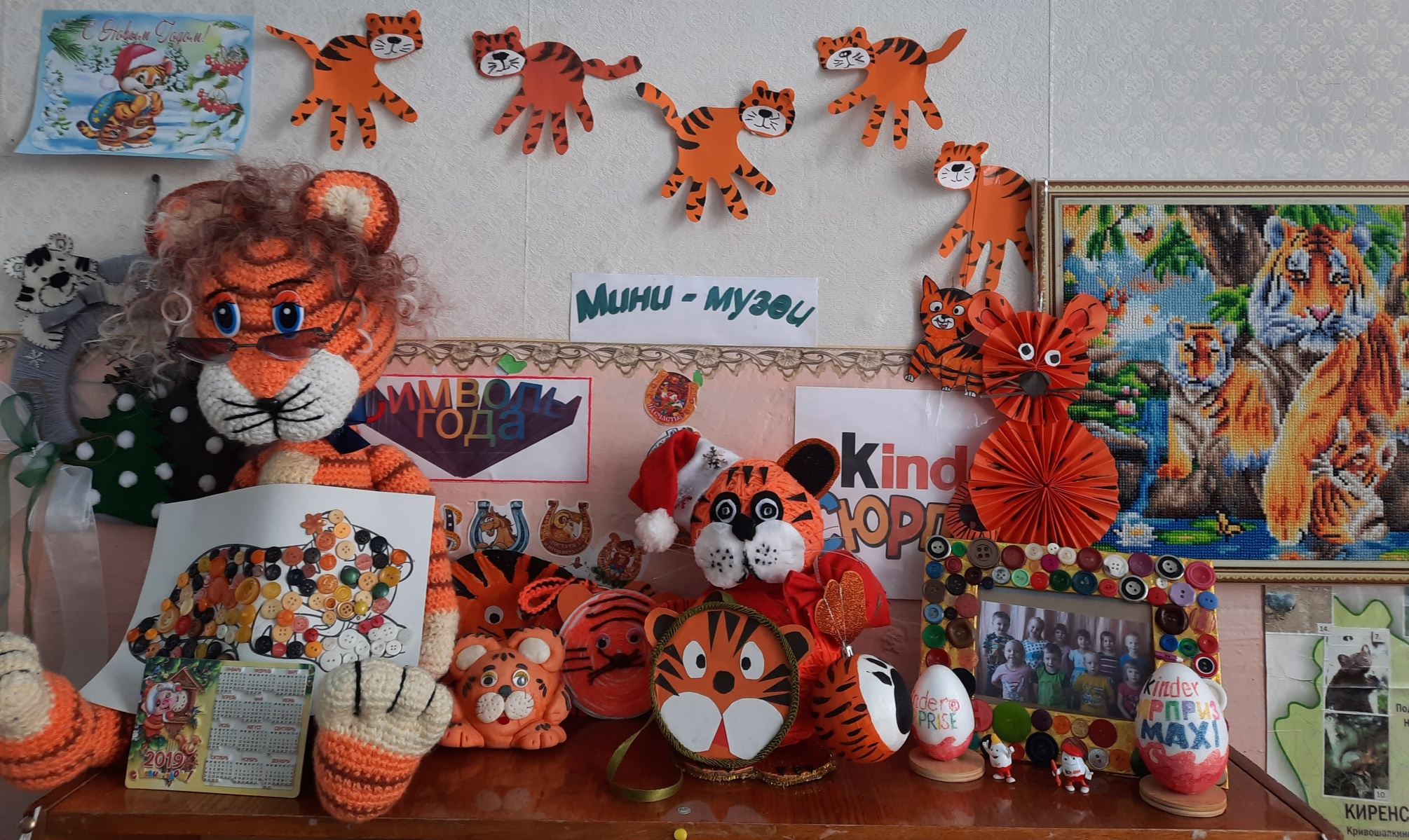 Цель: познакомить с символами года, что они обозначают.
При организации музея педагог ставила перед собой определенные задачи: 1. Рассказать о происхождении календаря «Животные» - символ года, о традициях празднования Нового года в разных странах.2. Расширить представления родителей и детей о происхождении восточного календаря.
В музее представлены разнообразные экспонаты фигурок животных, символизирующие тот или иной календарный год.
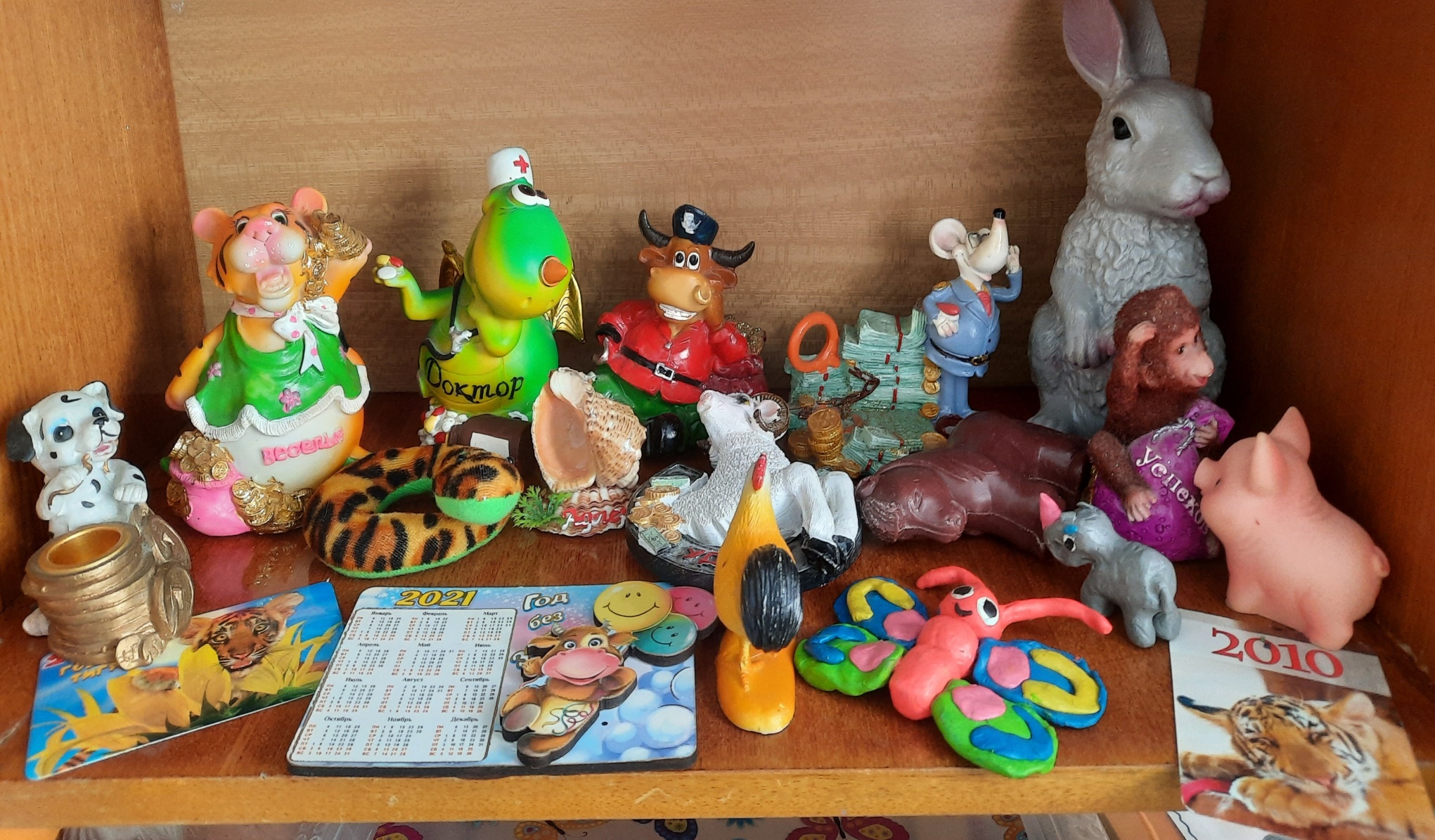 В ходе знакомства с экспонатами дети выявляют самостоятельно или с небольшой помощью педагога их особенности: материал, из которого они изготовлены, окраска: яркие, красочные, блестящие, свойства: хрупкие, гладкие. Дети совместно со взрослыми уточняют предназначение символов, узнают историю их возникновения и учатся бережному отношению и использованию.
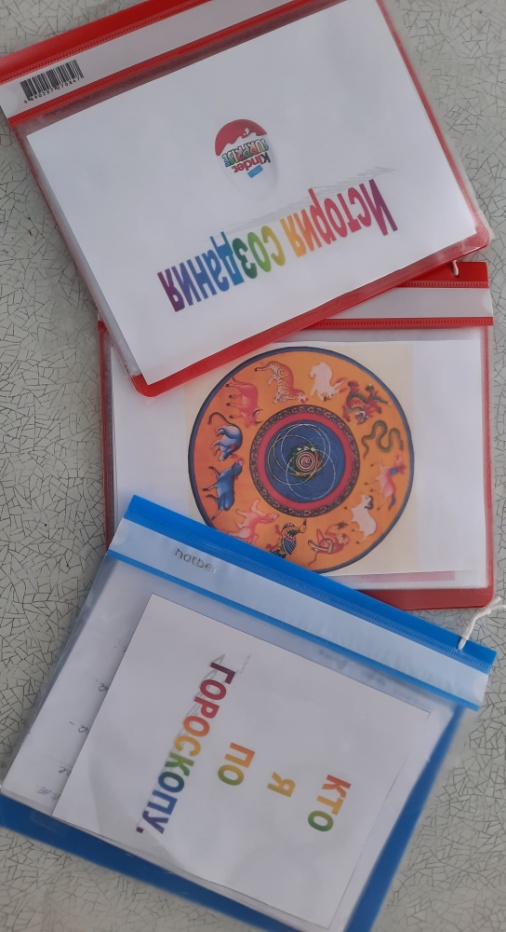 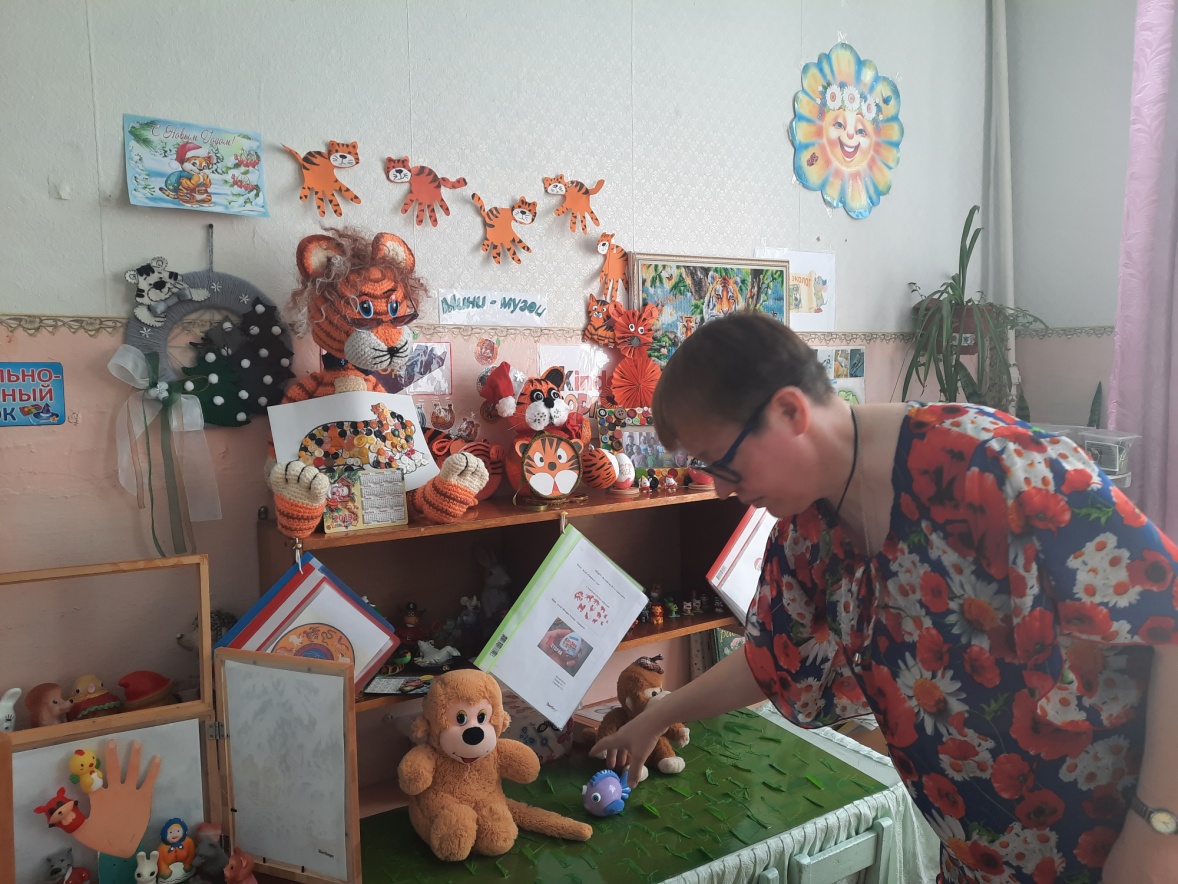 Педагог подготовительной группы 
Денисова Н.В представила 
Мини-музей «Чудо-дерево»,
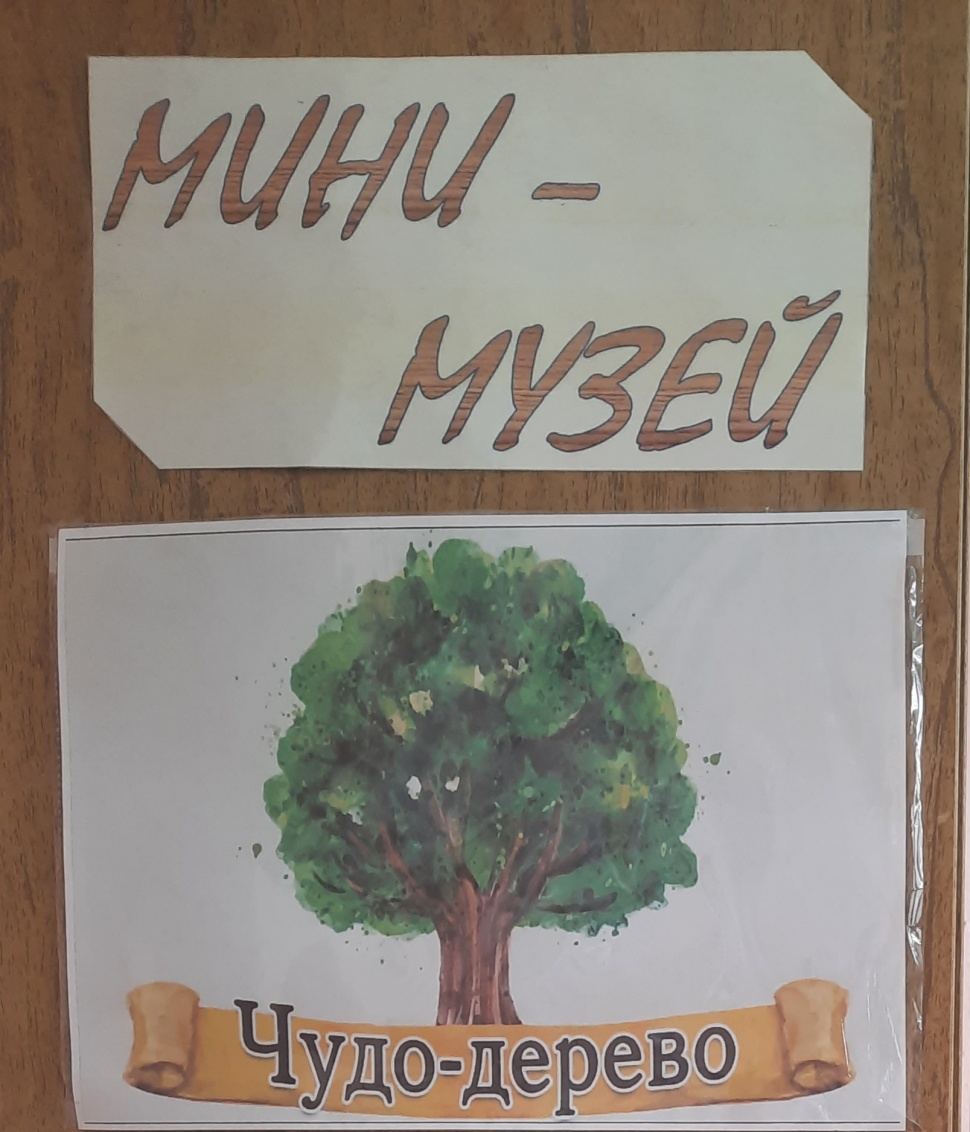 Цель: 1. Содействовать в развитии экологического сознания дошкольников и формирование осознанно правильного отношения к деревьям через различные виды деятельности.2. Формировать у дошкольников элементарных представлений о жизни деревьев, их взаимосвязи в природе, их использование в жизни человека
При создании музея педагог ставила перед собой задачи: 

дать детям представления о многообразии видов деревьев;
познакомить со свойствами, особенностями и возможностями использования дерева в быту, его ценностью для жизни людей
развивать умение устанавливать причинно-следственные связи, учить делать выводы
воспитывать интерес и бережное отношение к деревьям
развивать любознательность
активизировать совместную деятельность родителей и детей.
На одной из полок группы располагаются экспонаты, отражающие жизнь дерева в природе: небольшие спилы старых деревьев с хорошо заметными годовыми кольцами, кора разных деревьев
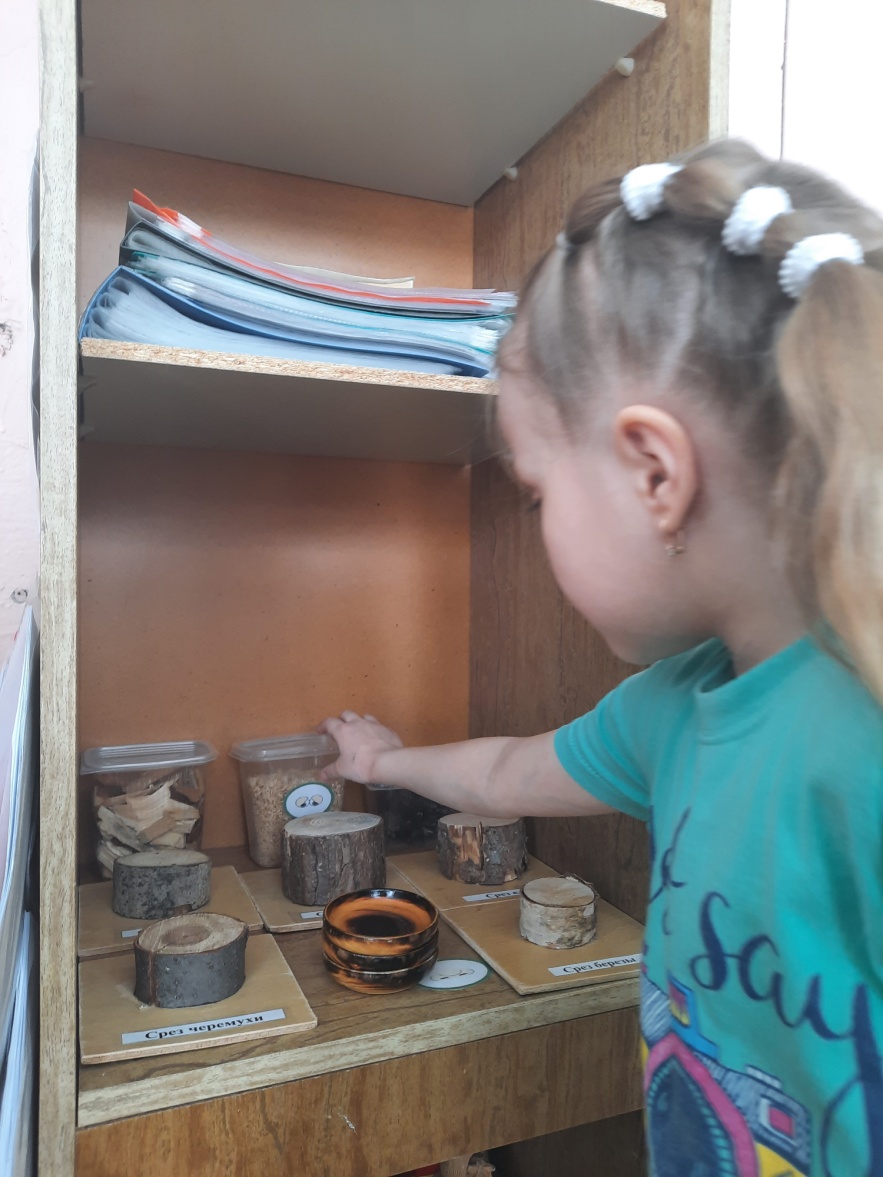 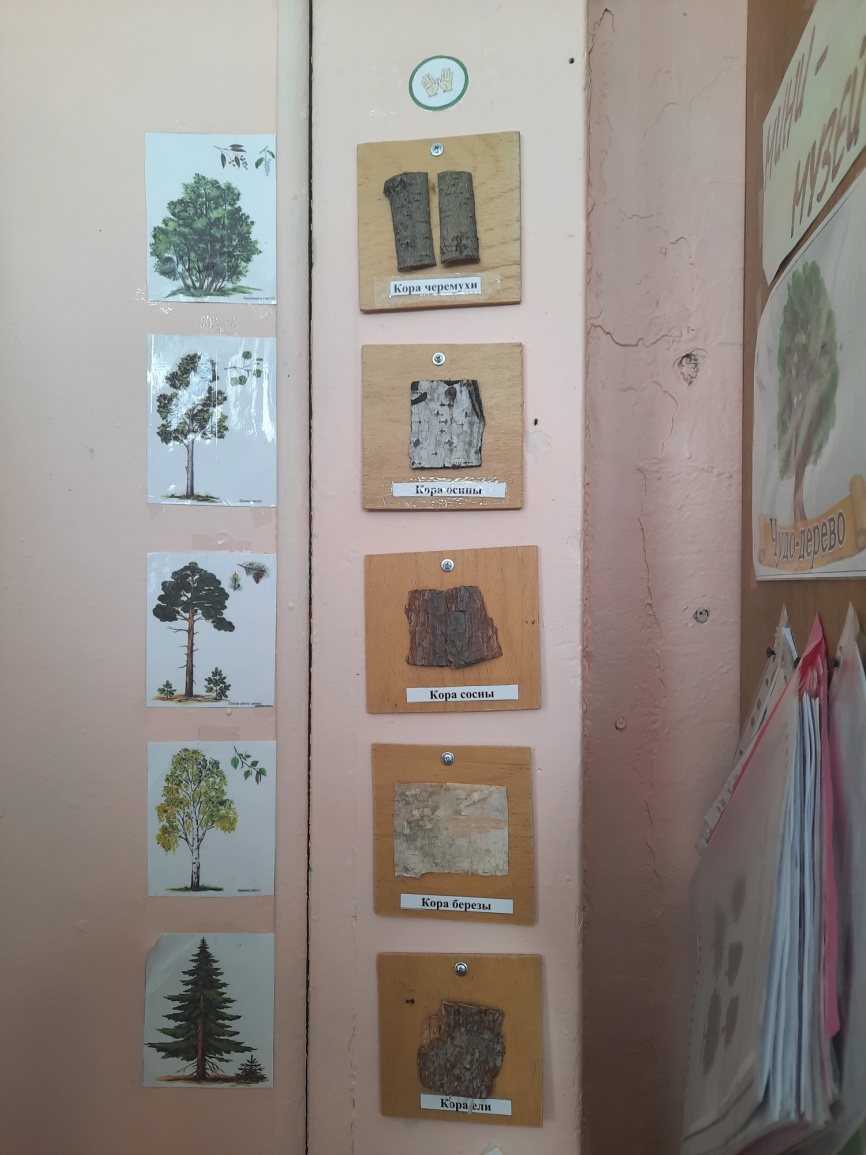 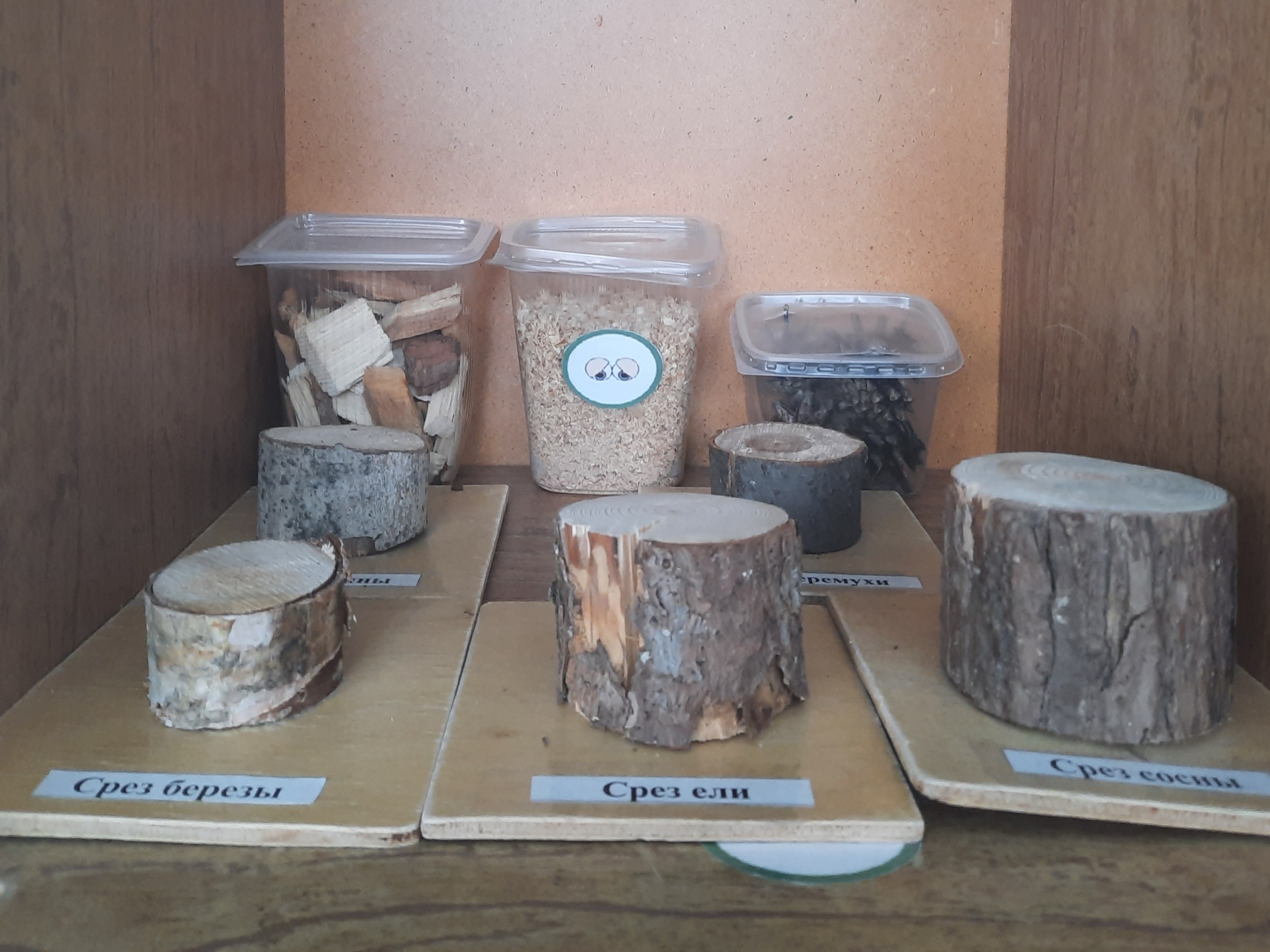 На других полочках размещены разнообразные деревянные предметы : игрушки, звери, предметы быта, деревянные фигурки, ложки, кухонные доски, скалки и другая утварь.
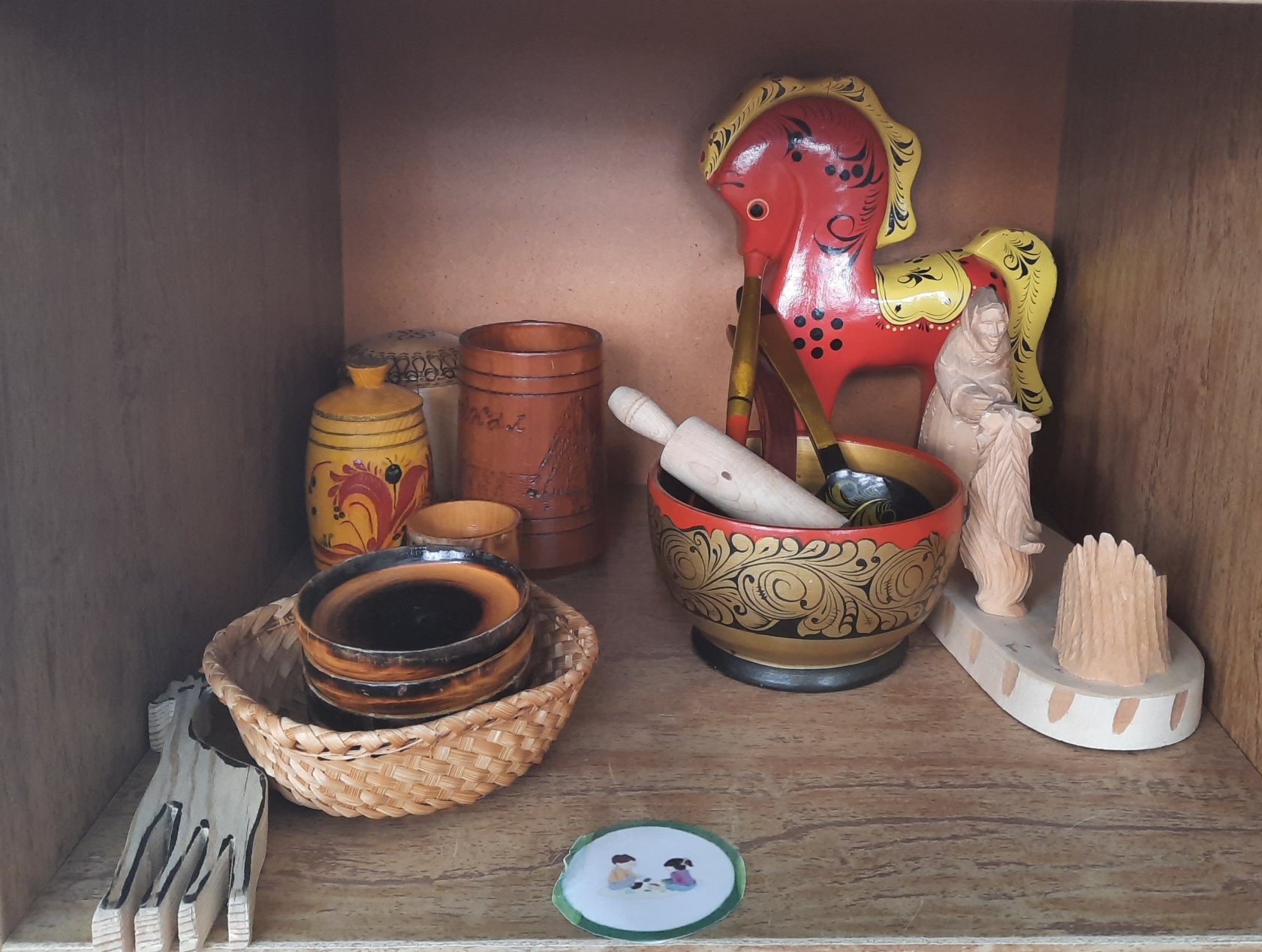 Таблица результатов
Все педагоги были награждены почетными грамотами и памятными подарками
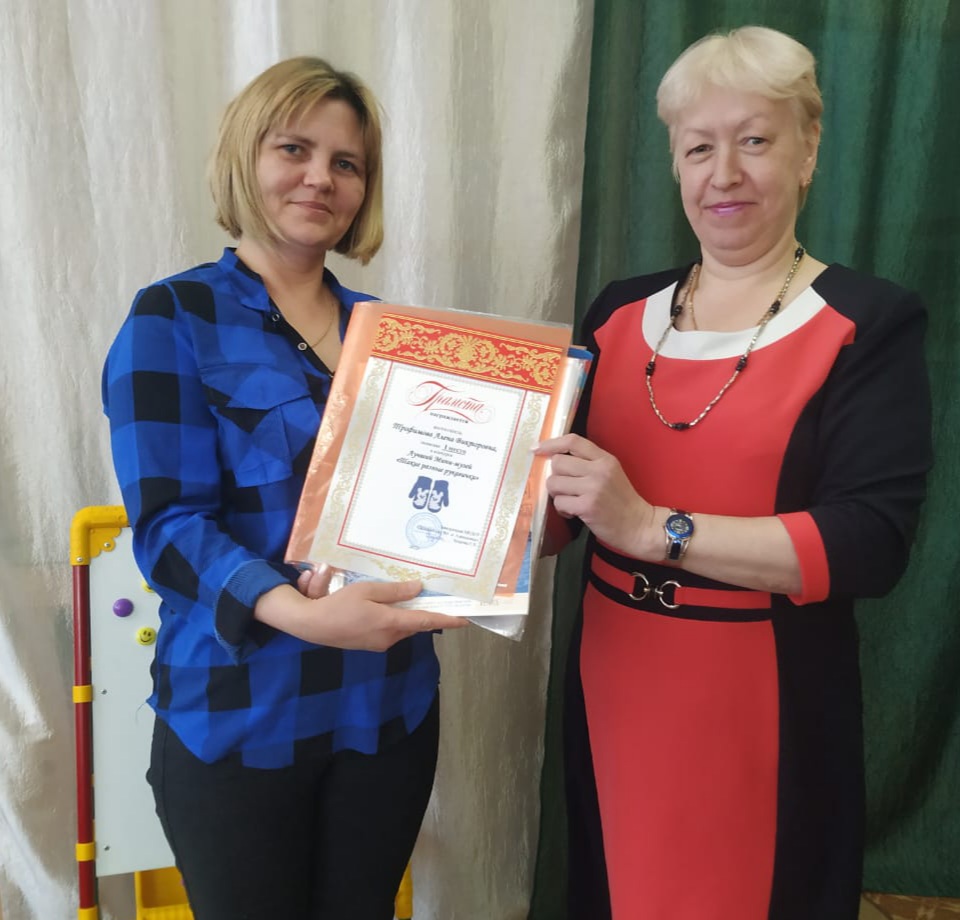 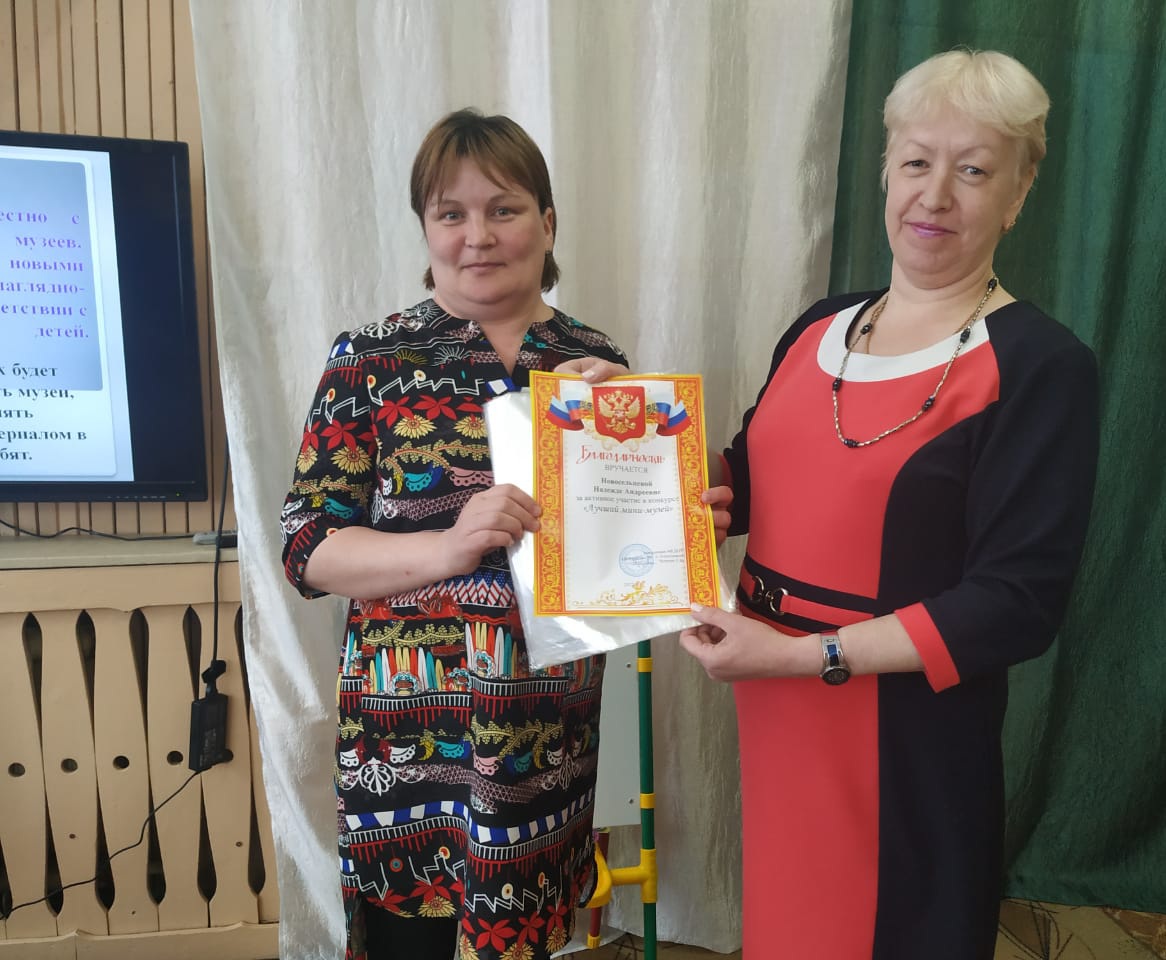 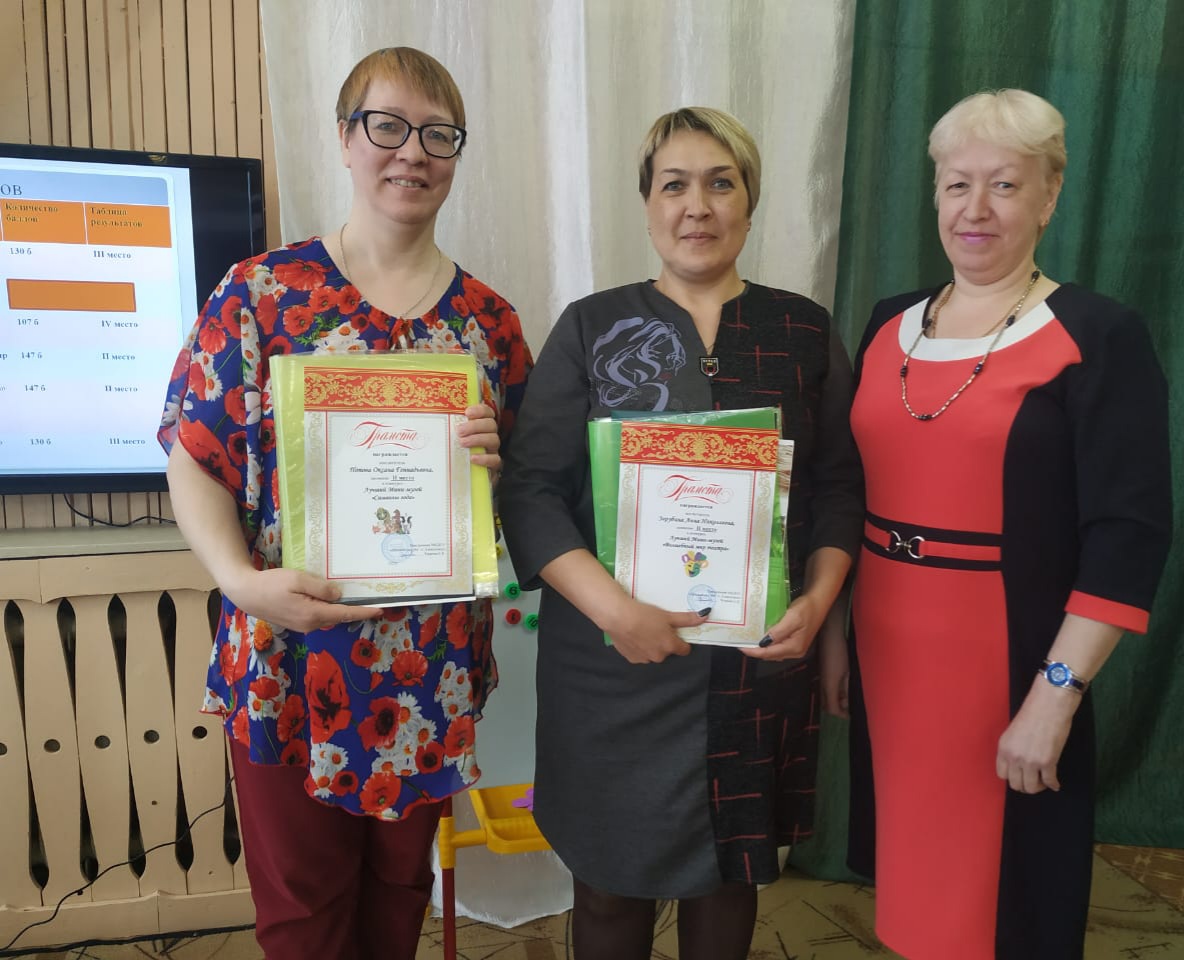 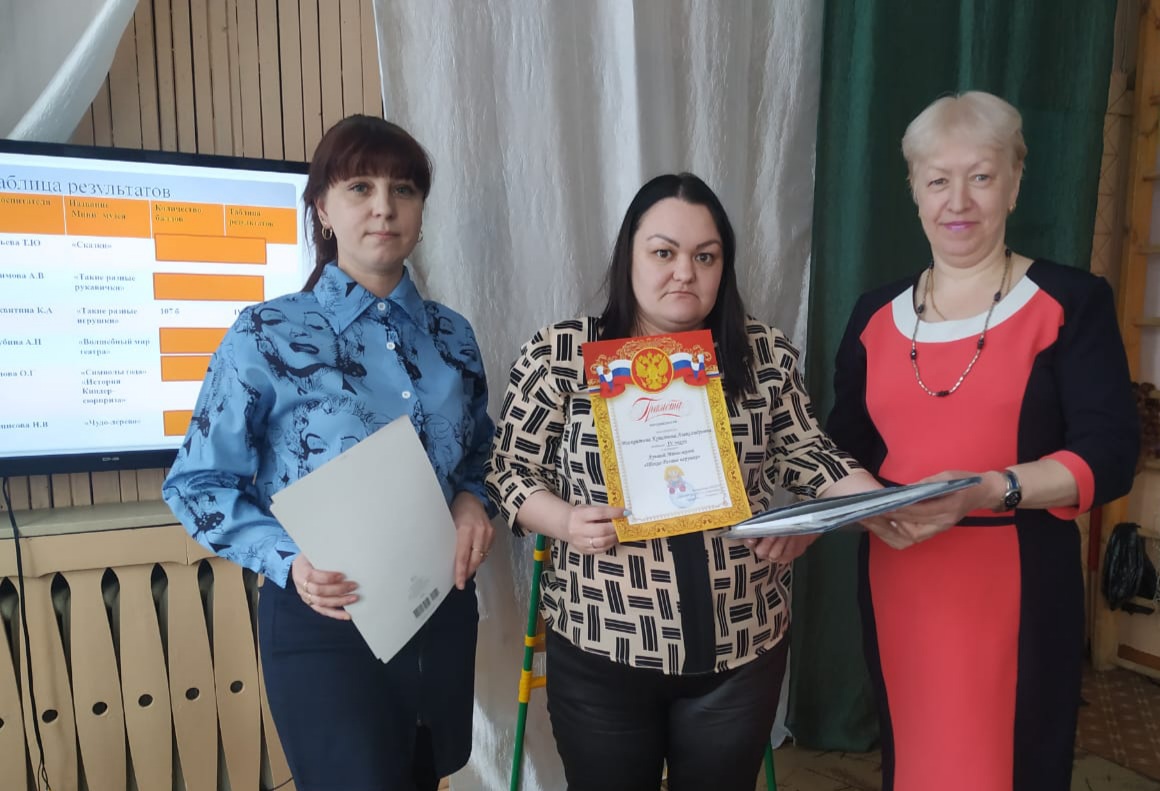 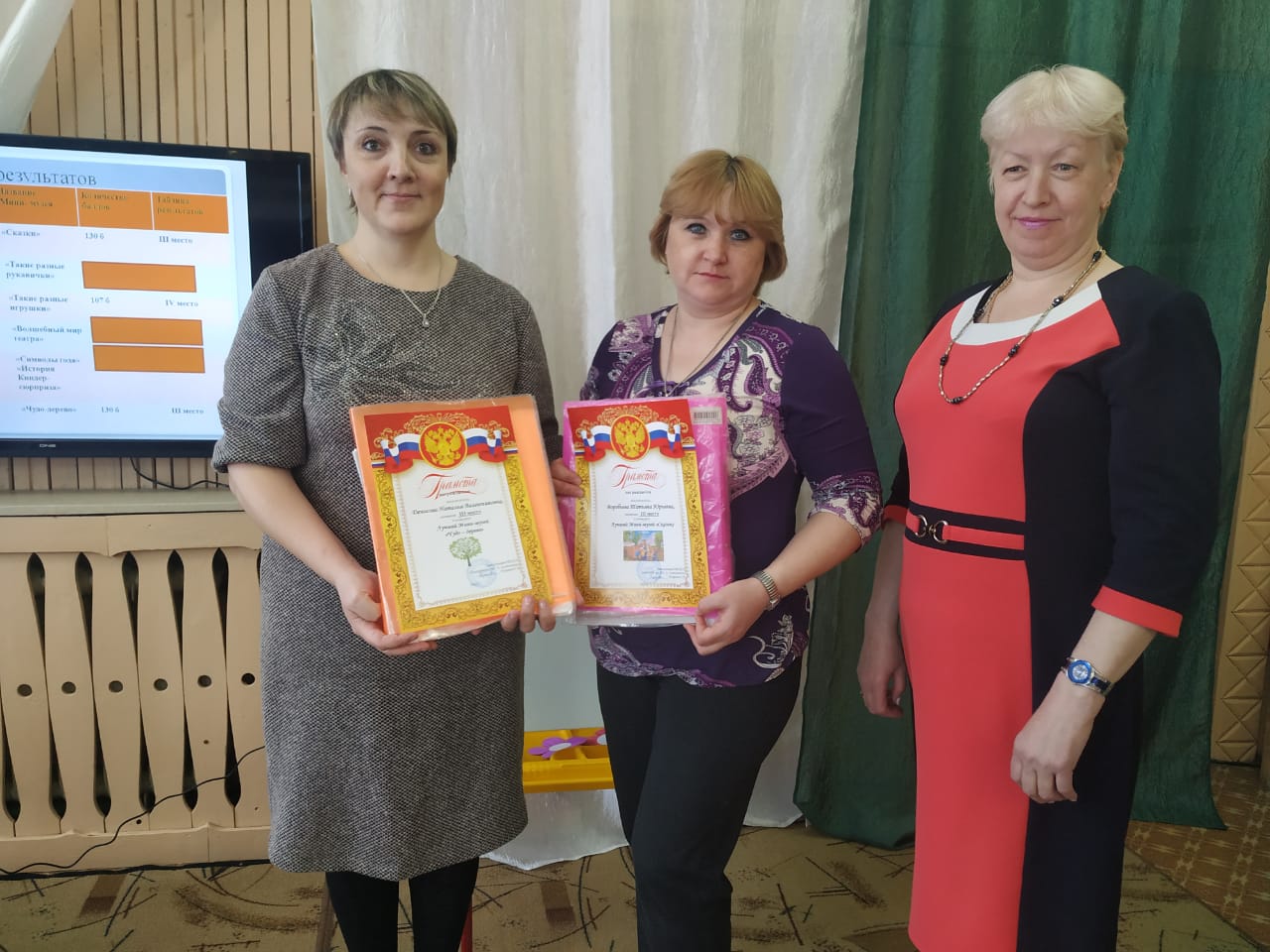 Рекомендации: продолжать совместно с родителями работу по развитию музеев, систематически пополнять музеи новыми экспонатами, дидактическим и наглядно-демонстрационным материалом в соответствии с возрастными особенностями детей.
Надеемся, что работа в мини-музеях будет продолжена, педагоги будут развивать музеи, пополнять экспонатами, усложнять дидактическим и теоретическим материалом в соответствии с взрослением ребят.
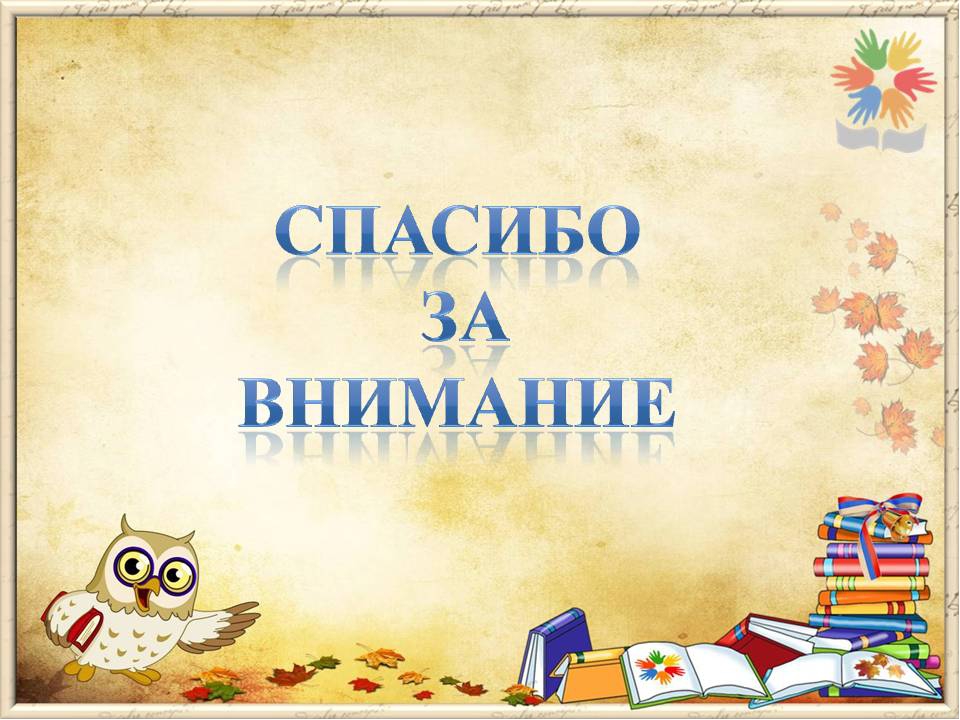